TỰ NHIÊN VÀ XÃ HỘI 2
BÀI 9:
GIỮ VỆ SINH TRƯỜNG HỌC
(Trang 36)
Tự nhiên và xã hội
Giữ vệ sinh trường học ( tr 36)
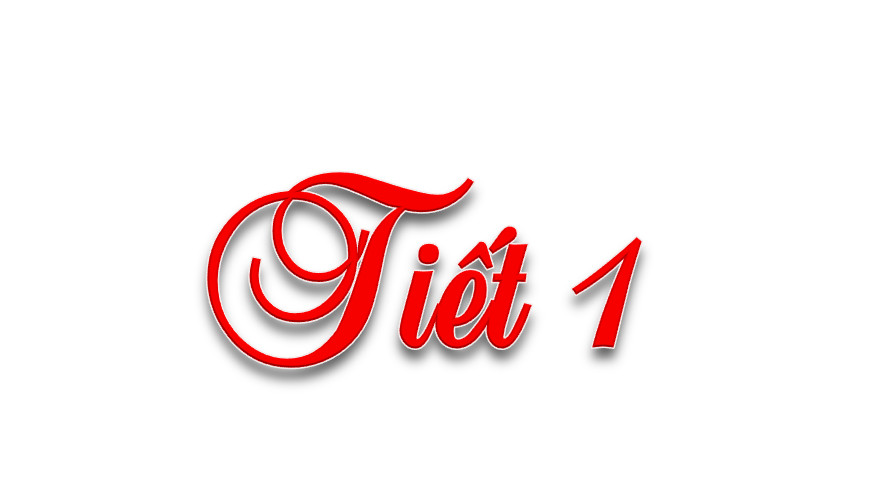 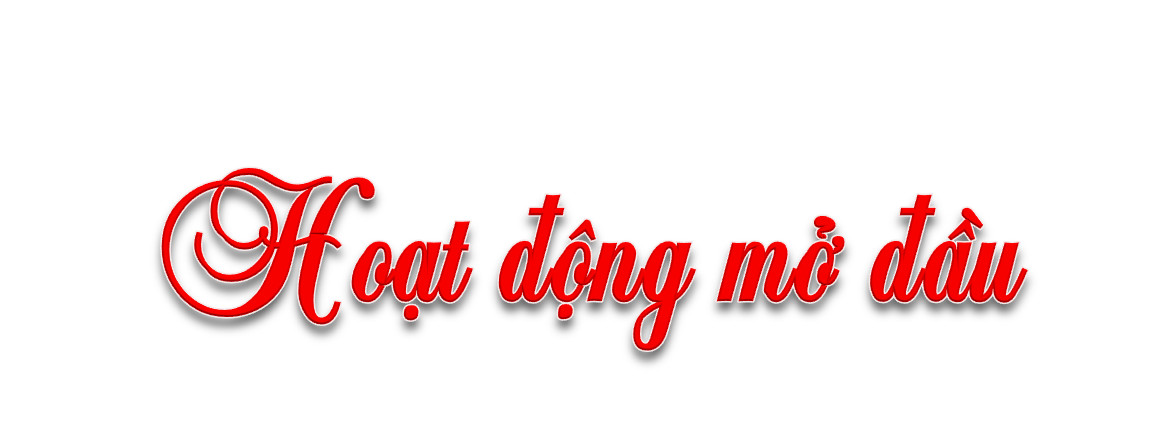 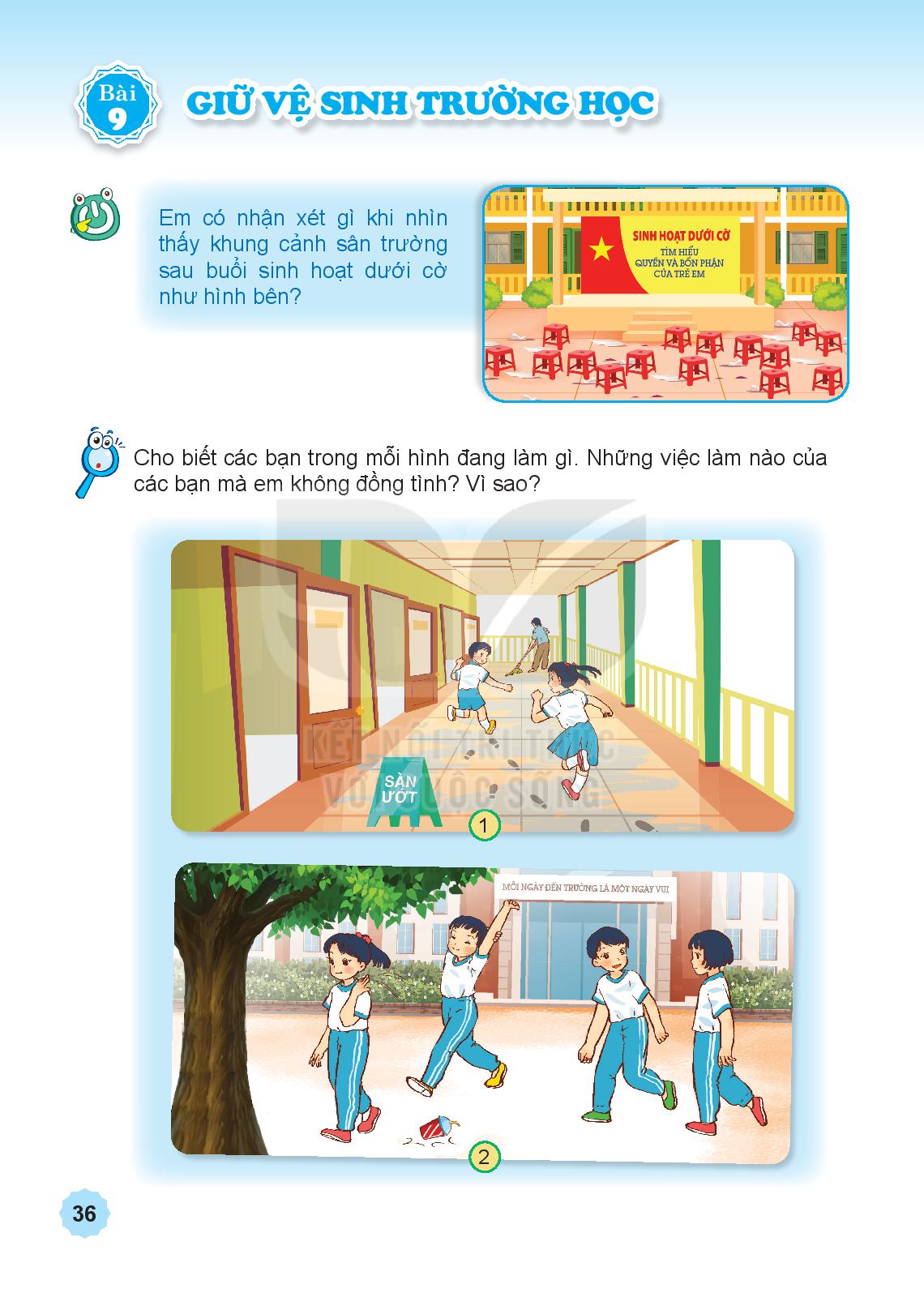 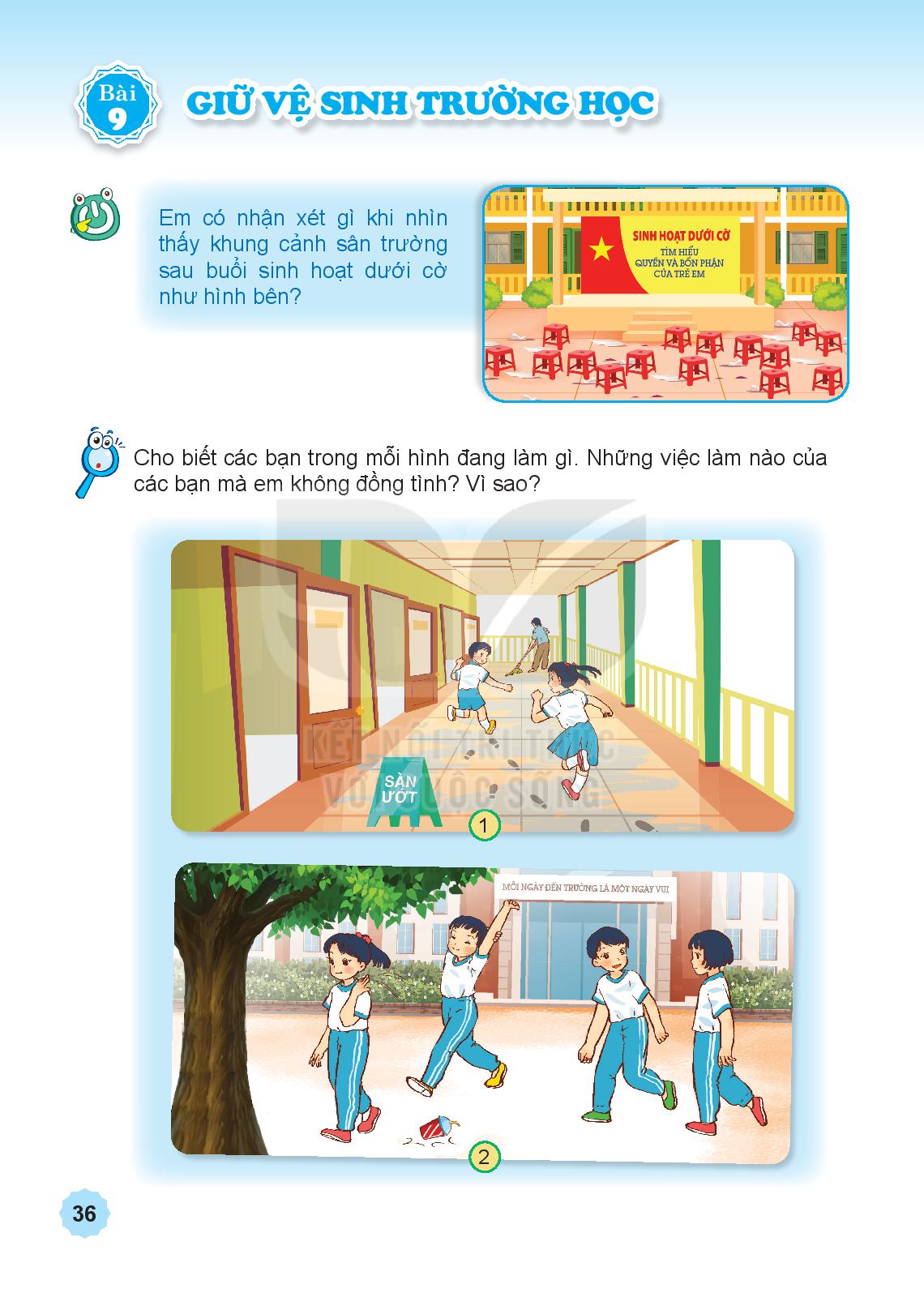 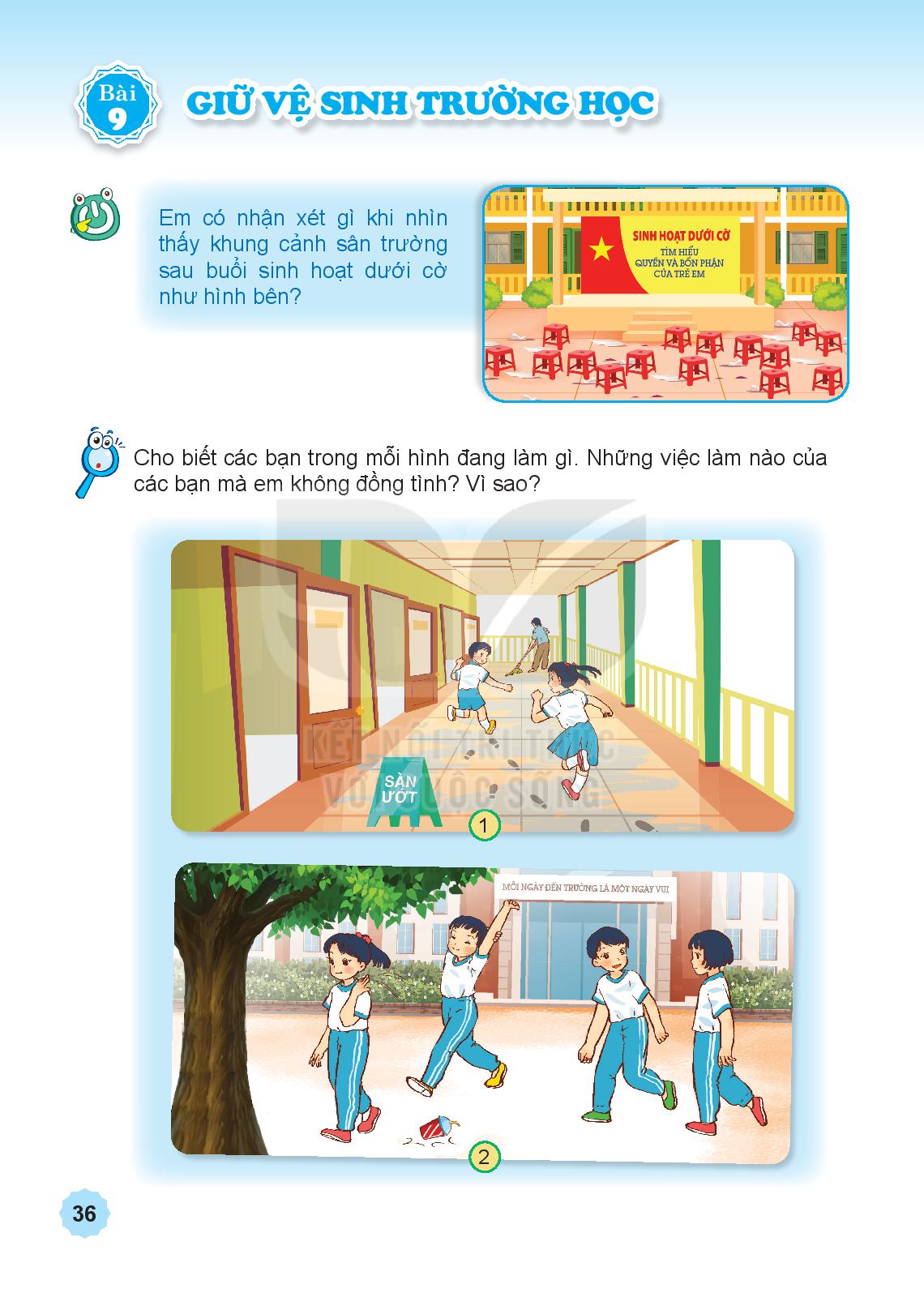 HOẠT ĐỘNG KHÁM PHÁ
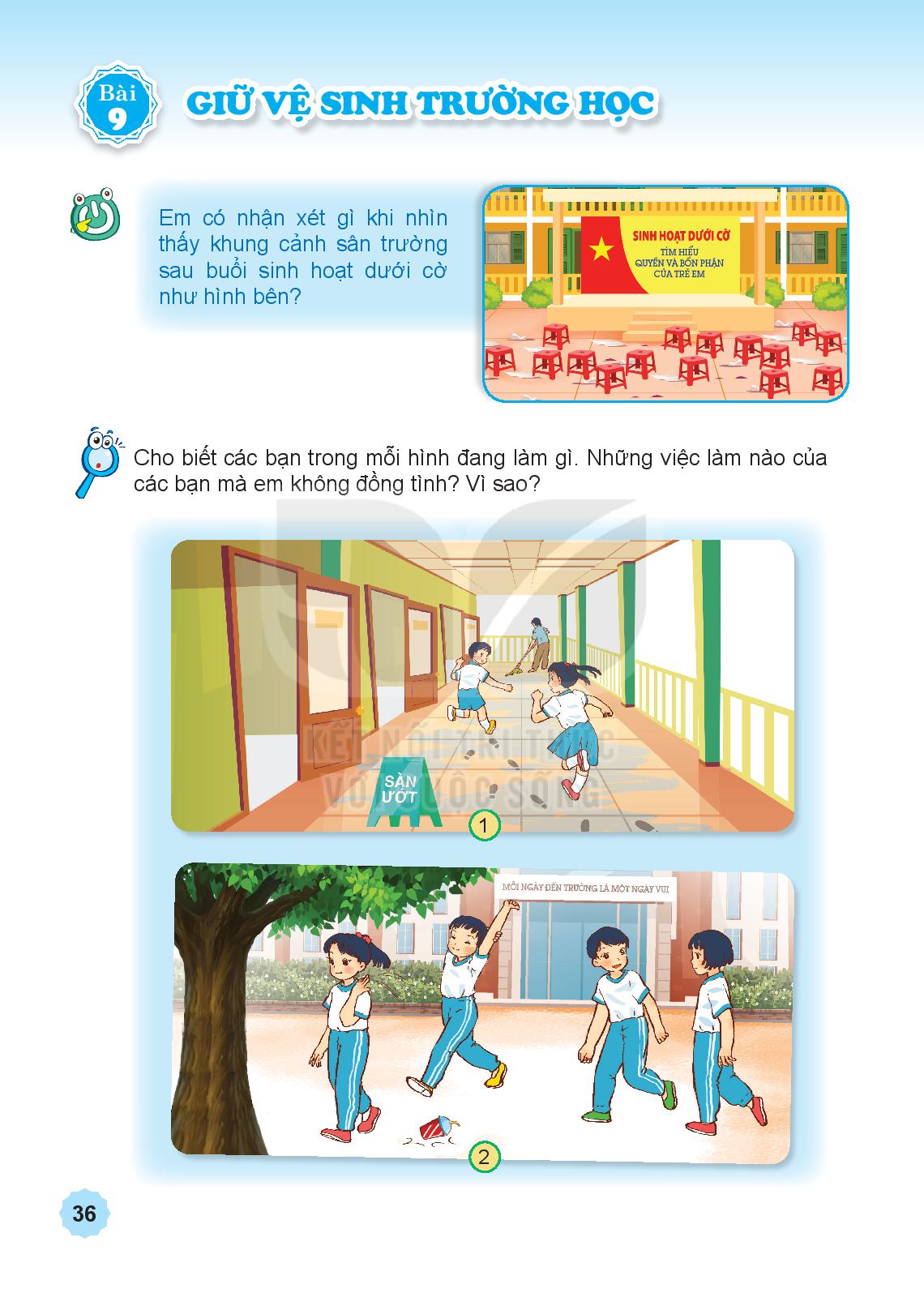 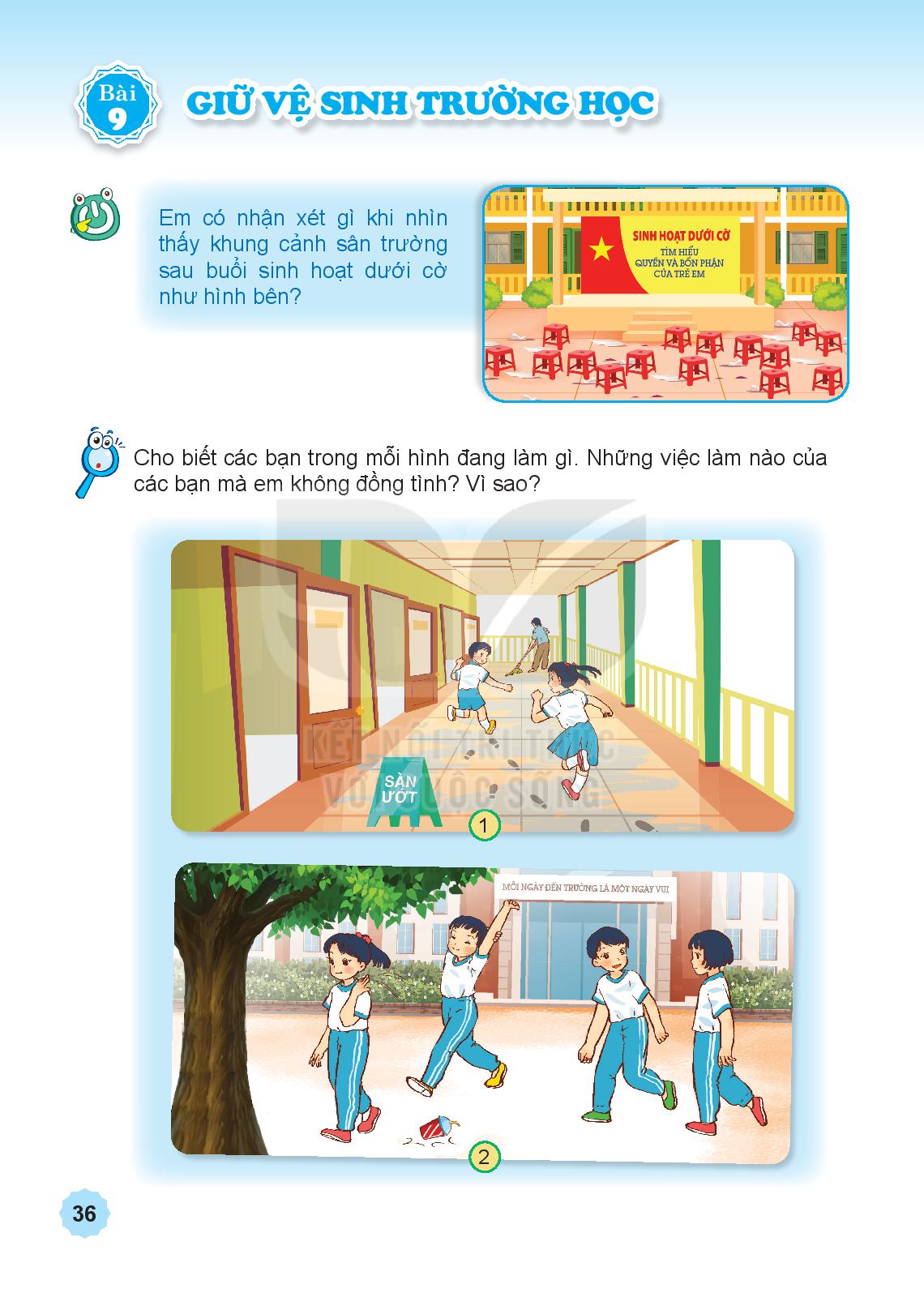 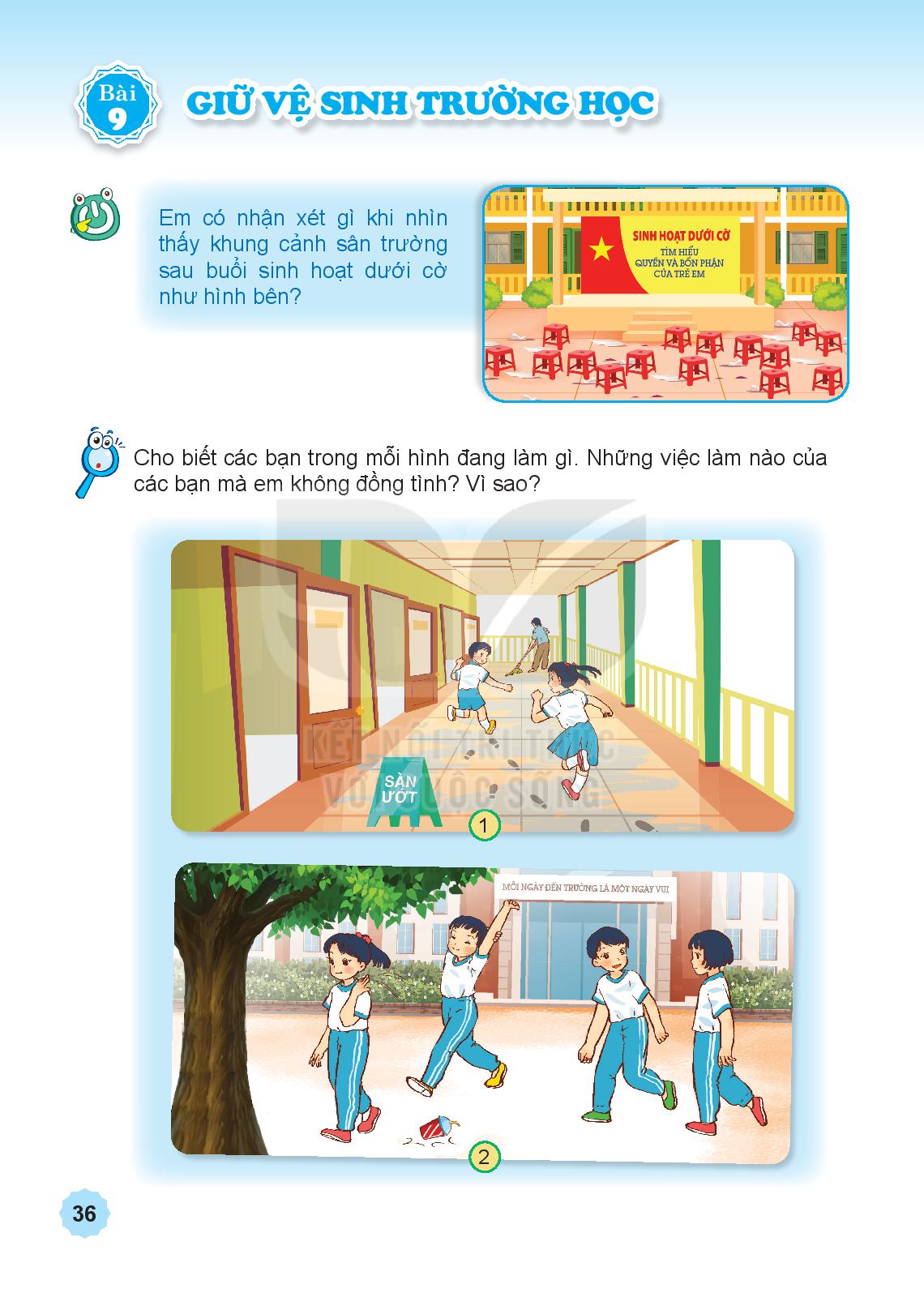 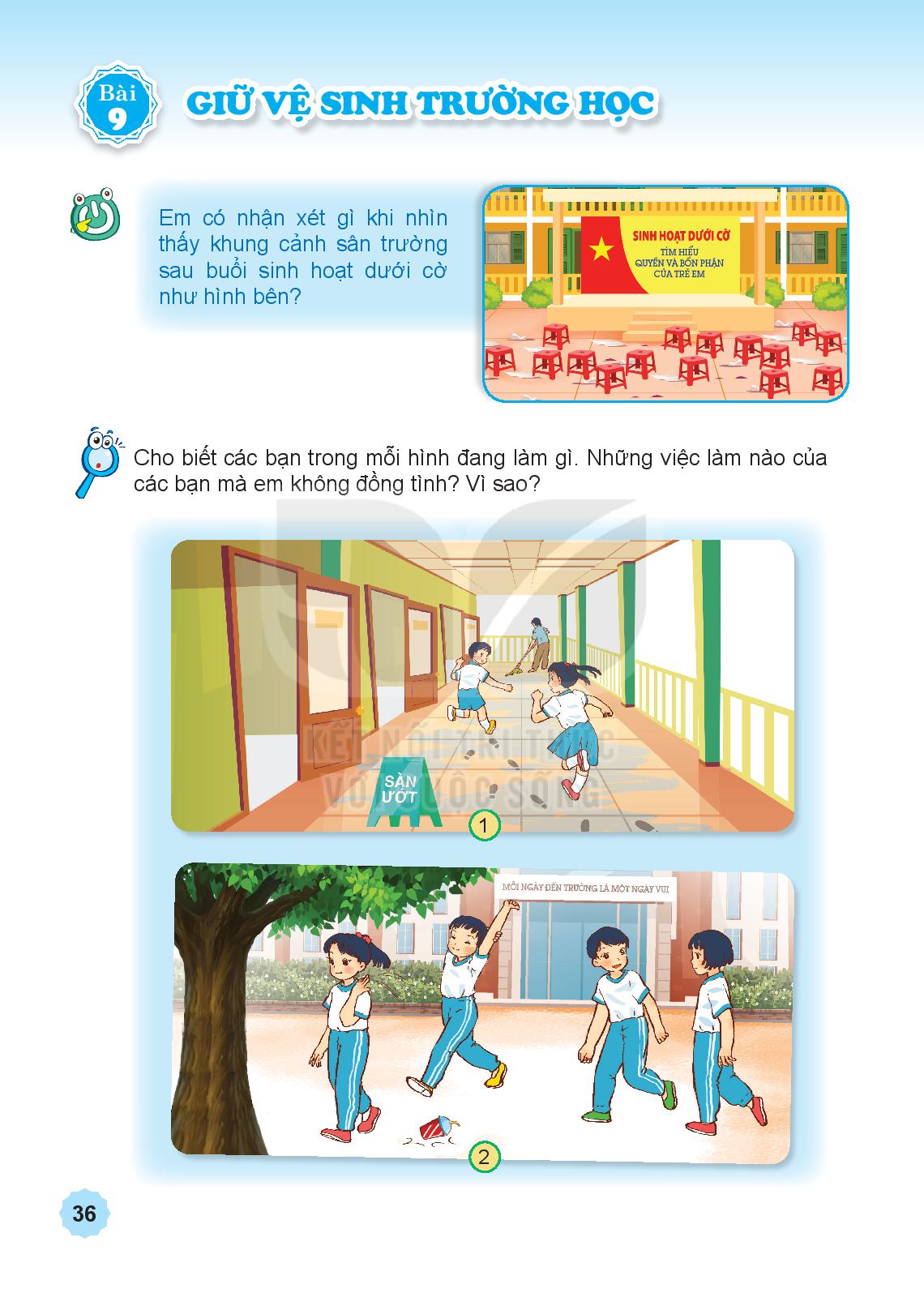 1
2
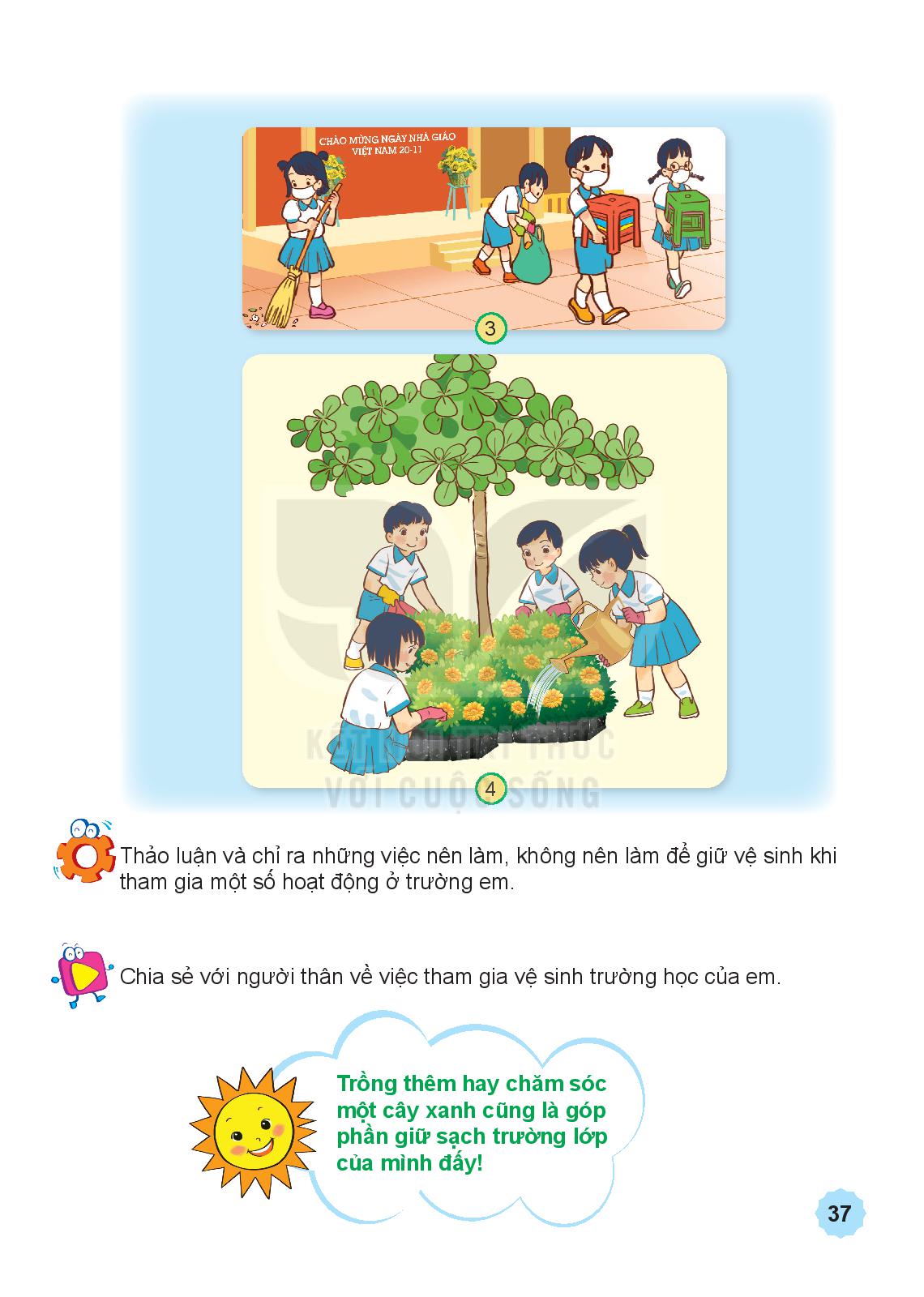 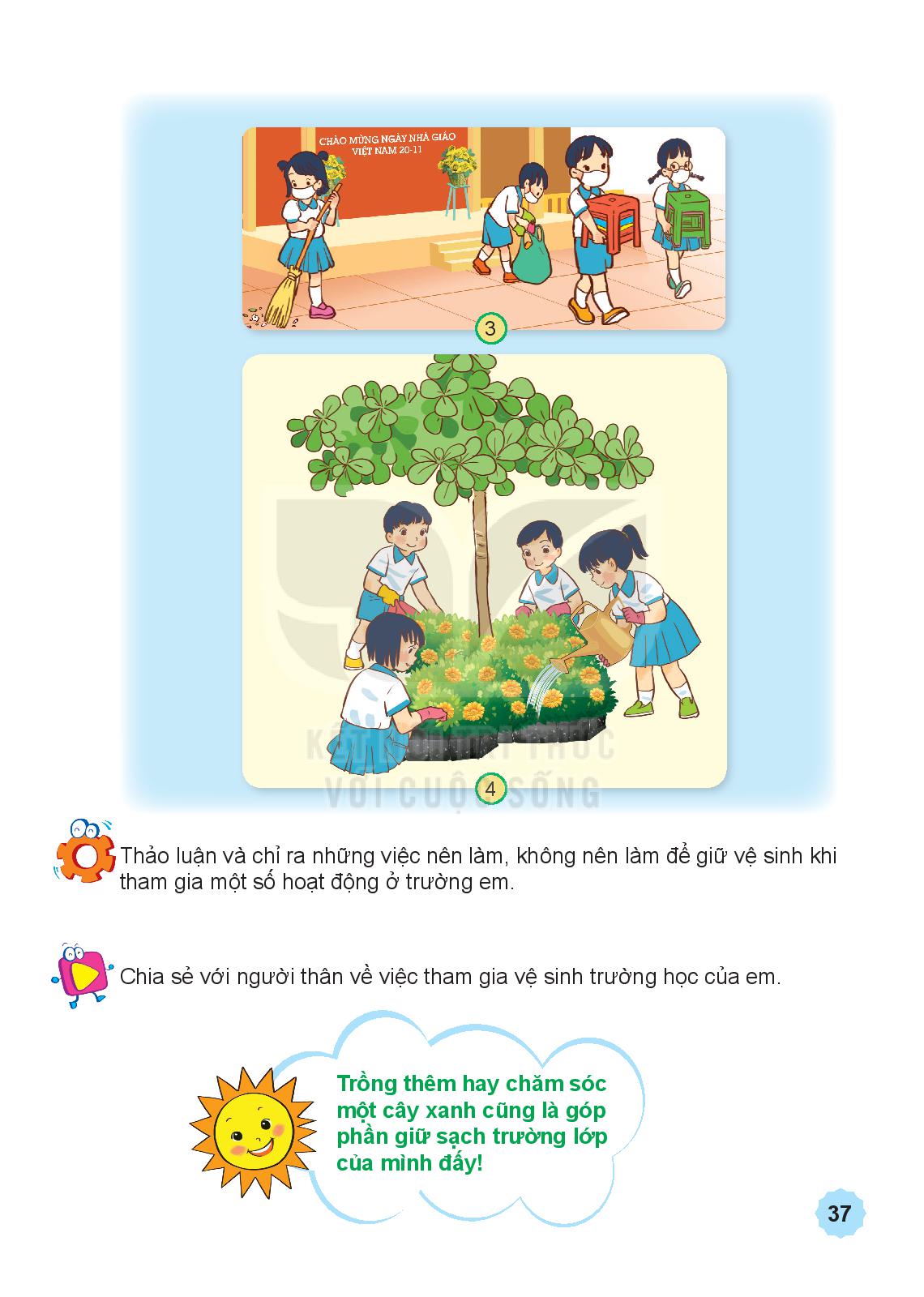 3
4
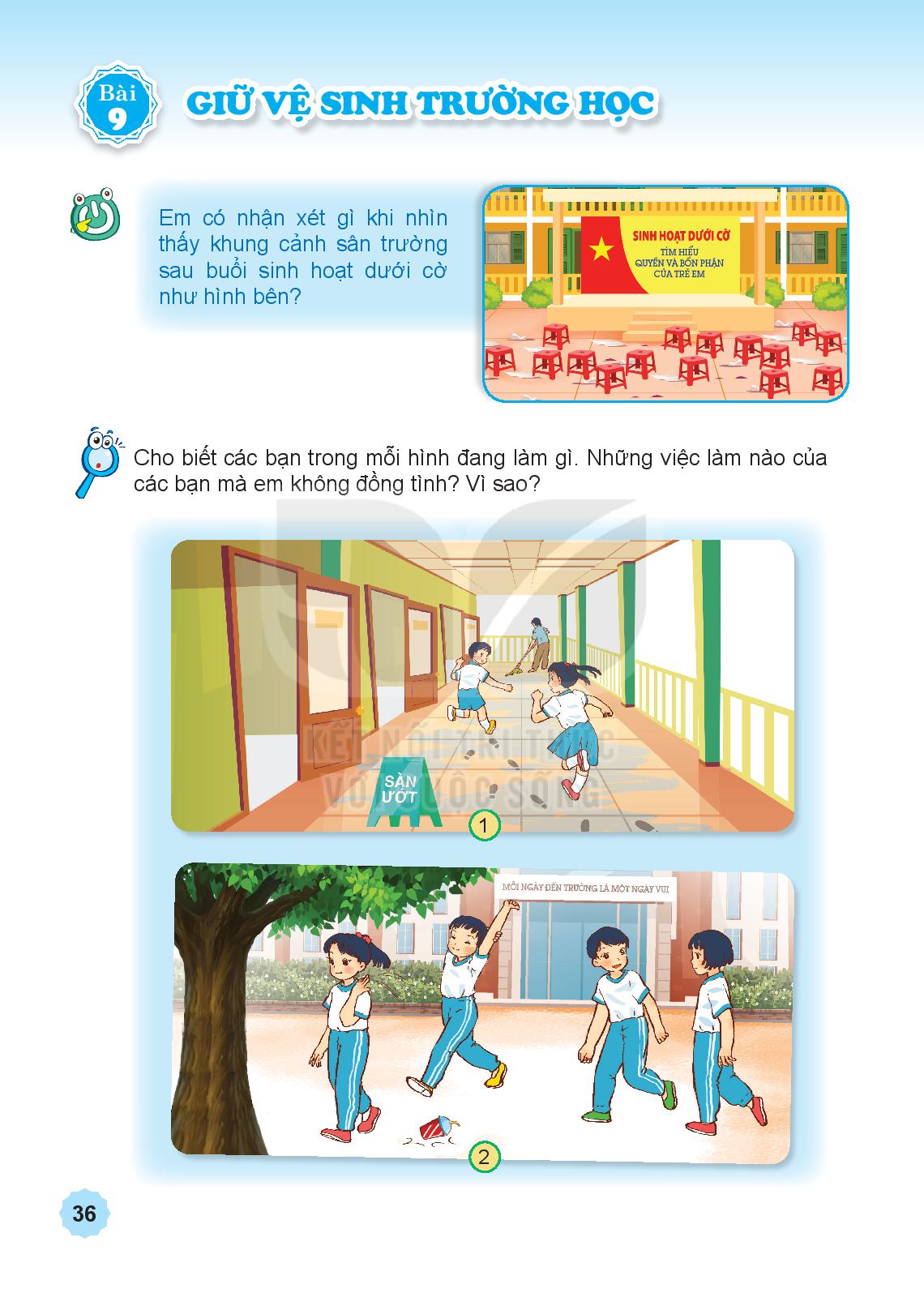 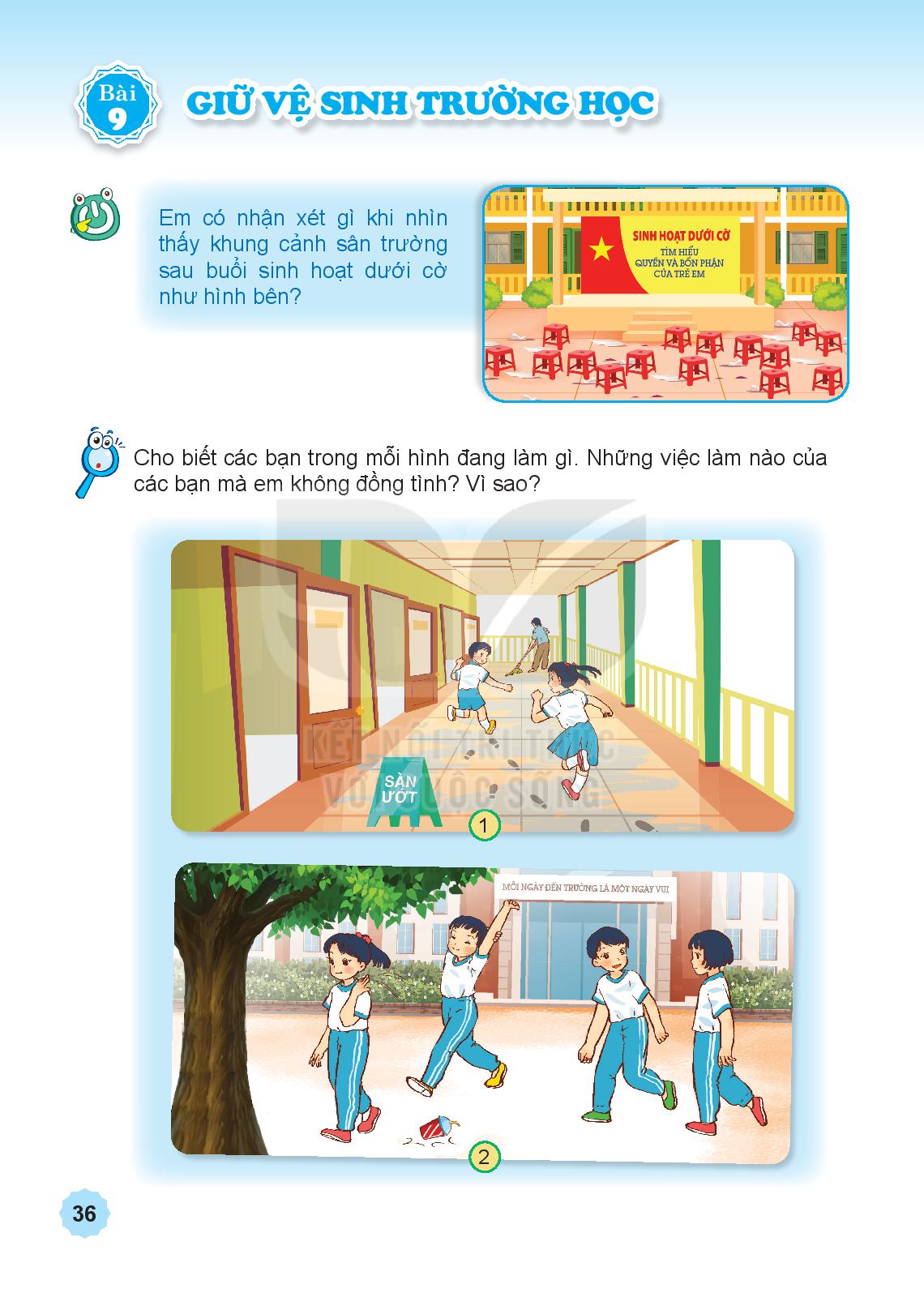 1
Hai bạn học sinh đuổi nhau trên nền hành lang 
còn ướt.
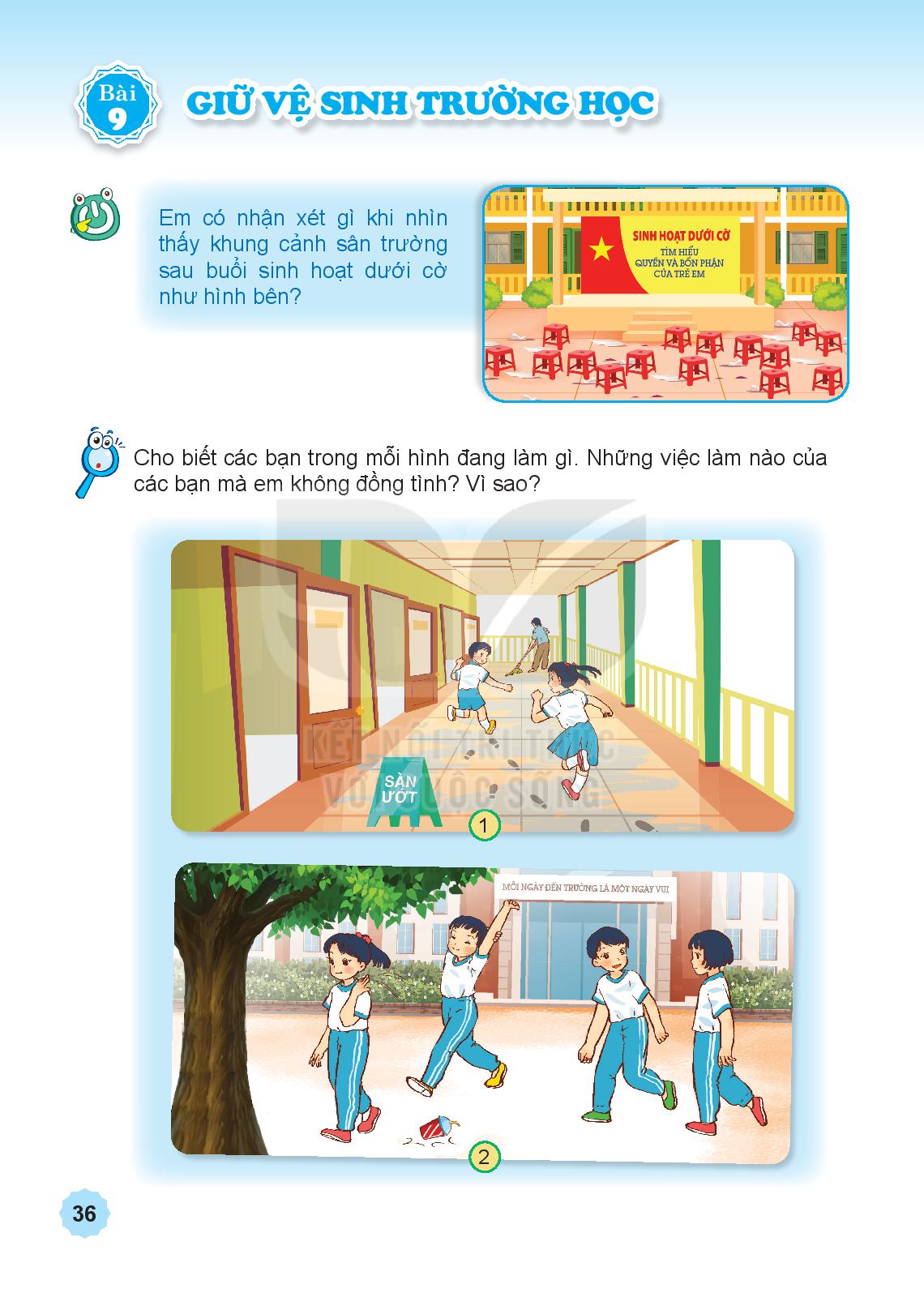 2
Một bạn gái đang xả rác (ném cốc giấy) giữa
 sân trường.
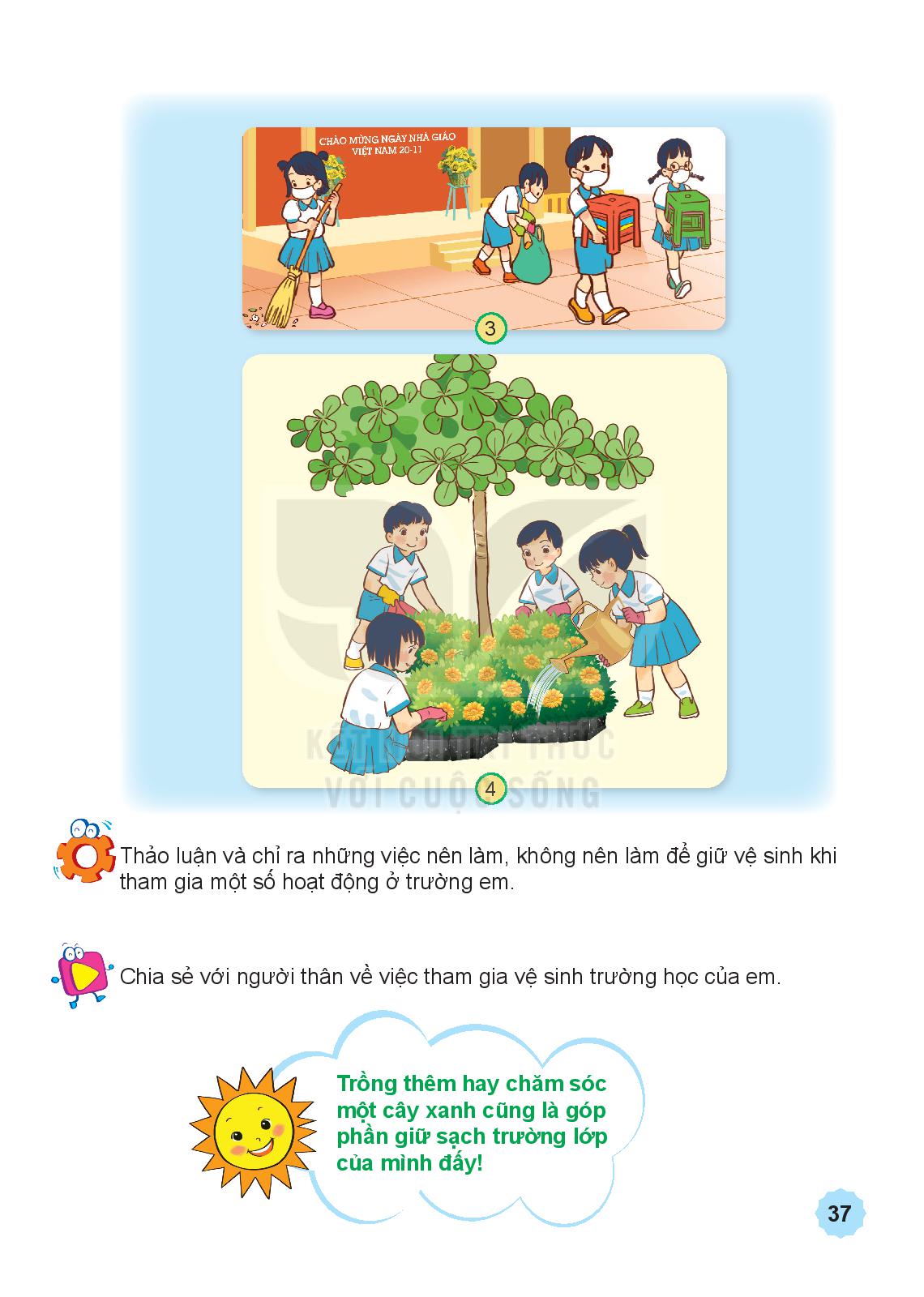 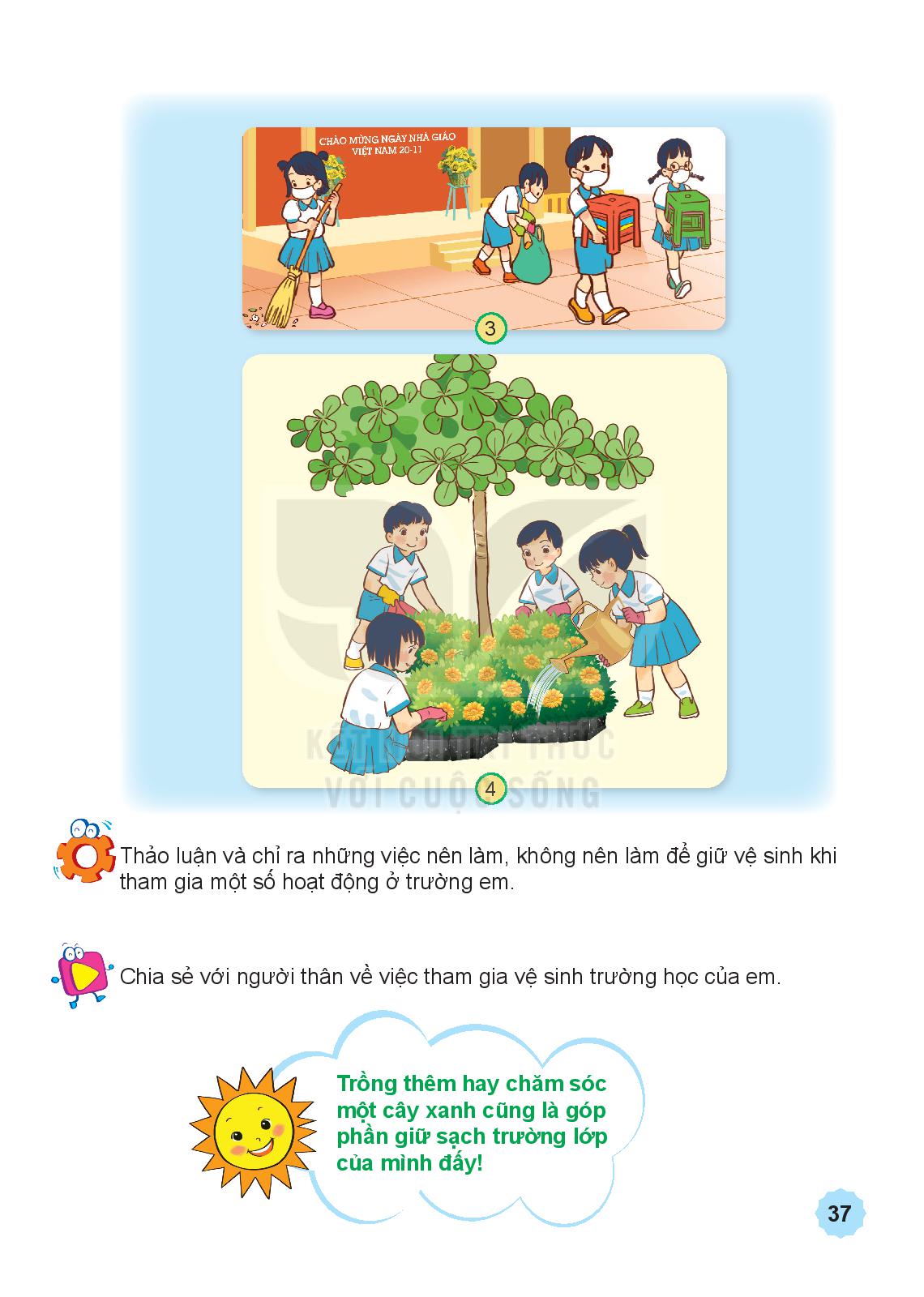 Các bạn học sinh quét
 rác, sắp xếp và vệ sinh
 sân trường
Các bạn chăm sóc
 hoa ở vườn trường.
3
4
+ Trên sân trường và xung quanh trường, xung quanh lớp học sạch hay bẩn?
+ Theo em, làm thế nào để giữ trường học sạch, đẹp?
Trường học là nơi các em được tham gia hoạt động học tập và vui chơi. Vì vậy, thực hiện được việc giữ gìn trường học, lớp học sạch đẹp chính là thể hiện tình yêu đối với trưởng lớp của mình.
* Quan sát trường em hàng ngày em thấy:
+ Trên sân trường và xung quanh trường, xung quanh lớp học sạch hay bẩn?
+ Xung quanh trường hoặc trên sân trường có nhiều cây xanh không?
+ Khu vệ sinh đặt ở đâu? Có sạch không?
+ Trường học của em đã sạch, đẹp chưa?
+ Theo em, làm thế nào để giữ trường học sạch, đẹp?
+ Em đã làm gì để góp phần giữ trường học sạch, đẹp?
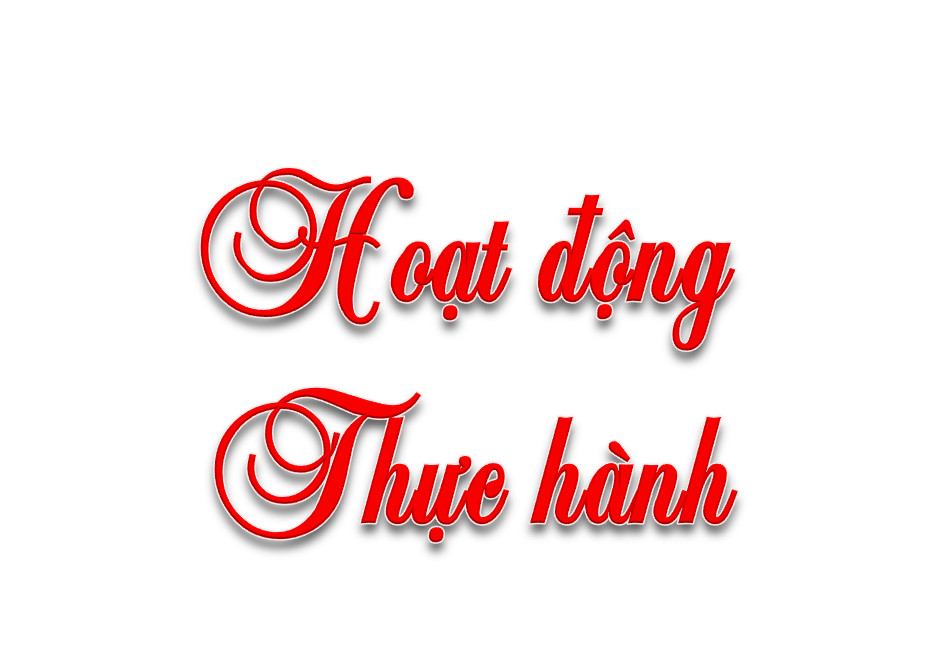 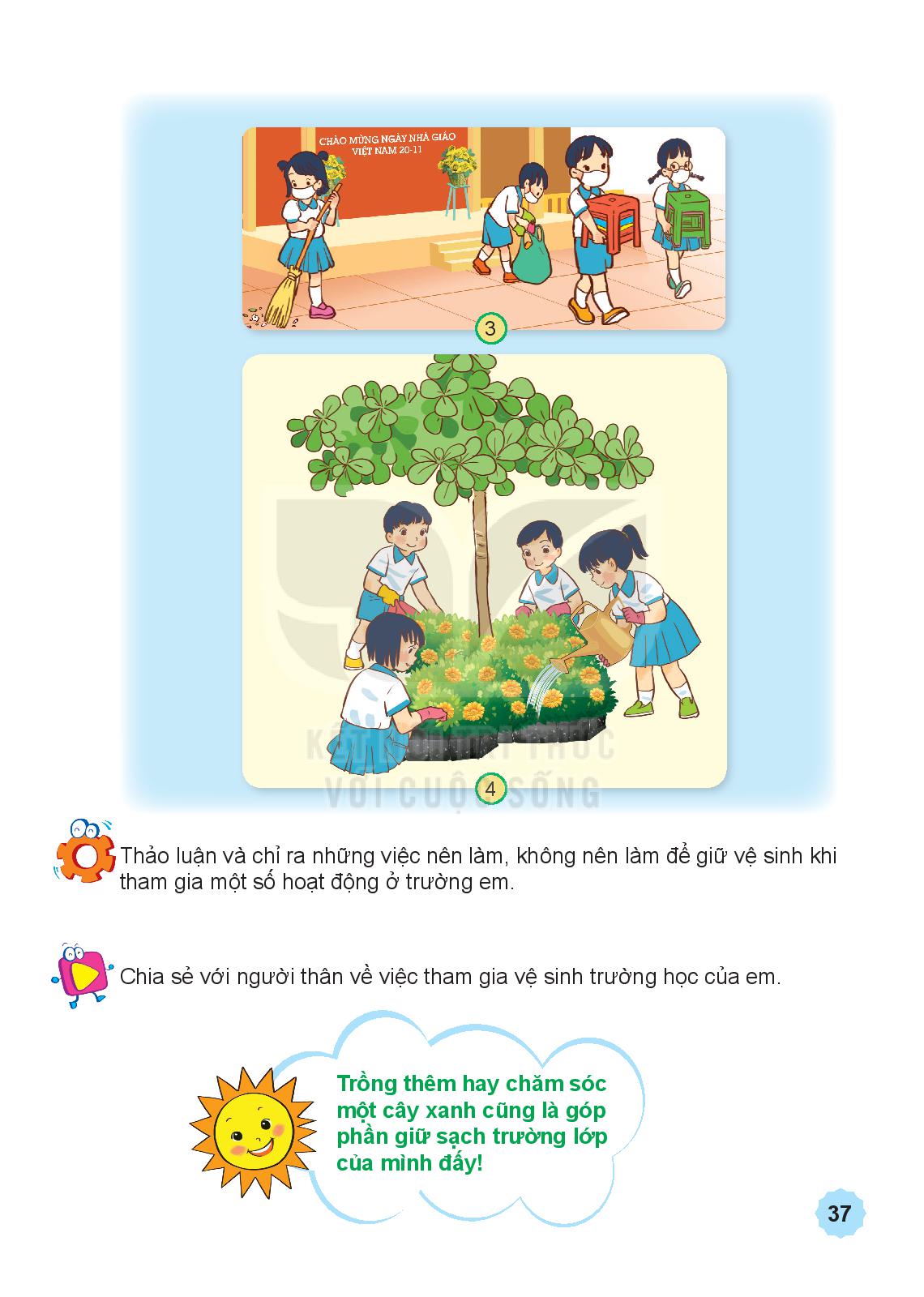 -Quét sân trường, lớp học.
-Lau chùi cửa sổ lớp học.
-Chăm sóc cây.
-Không vứt rác bừa bãi …
-Vứt rác bừa bãi ra lớp,
 trường học.
-Lấy phấn, bút màu vẽ
 lên bàn học, tường lớp học. 
-Bẻ cành, nhổ cây xanh
 trong bồn hoa, vườn 
trường…..
* Kết luận: 
     Để giữ trường học sạch, đẹp mỗi học sinh phải luôn có ý thức giữ gìn trường như: Không viết, vẽ bẩn lên tường; không vứt rác hay khạc nhổ bừa bãi, đại tiểu tiện đúng nơi quy định; không trèo cây, bẻ cành và ngắt hoa,… tham gia tích cực vào các hoạt động như làm vệ sinh trường, lớp, tưới và chăm sóc cây cối,…
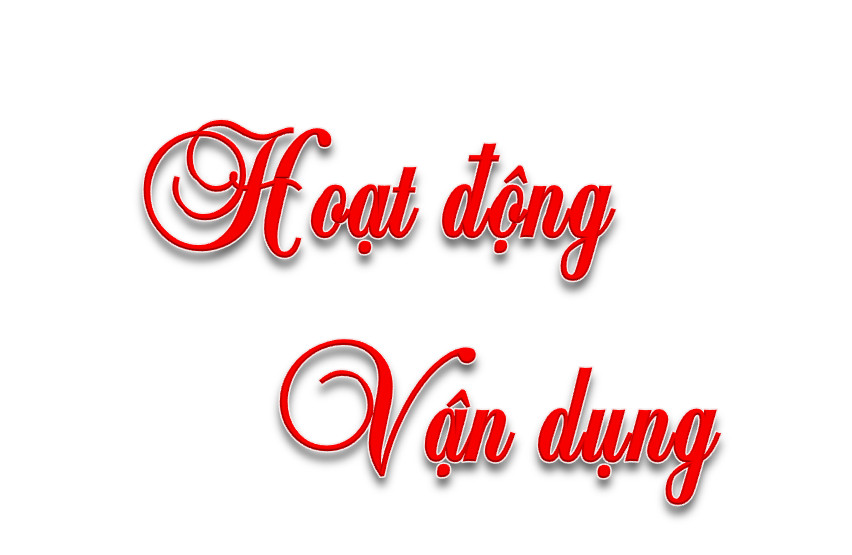 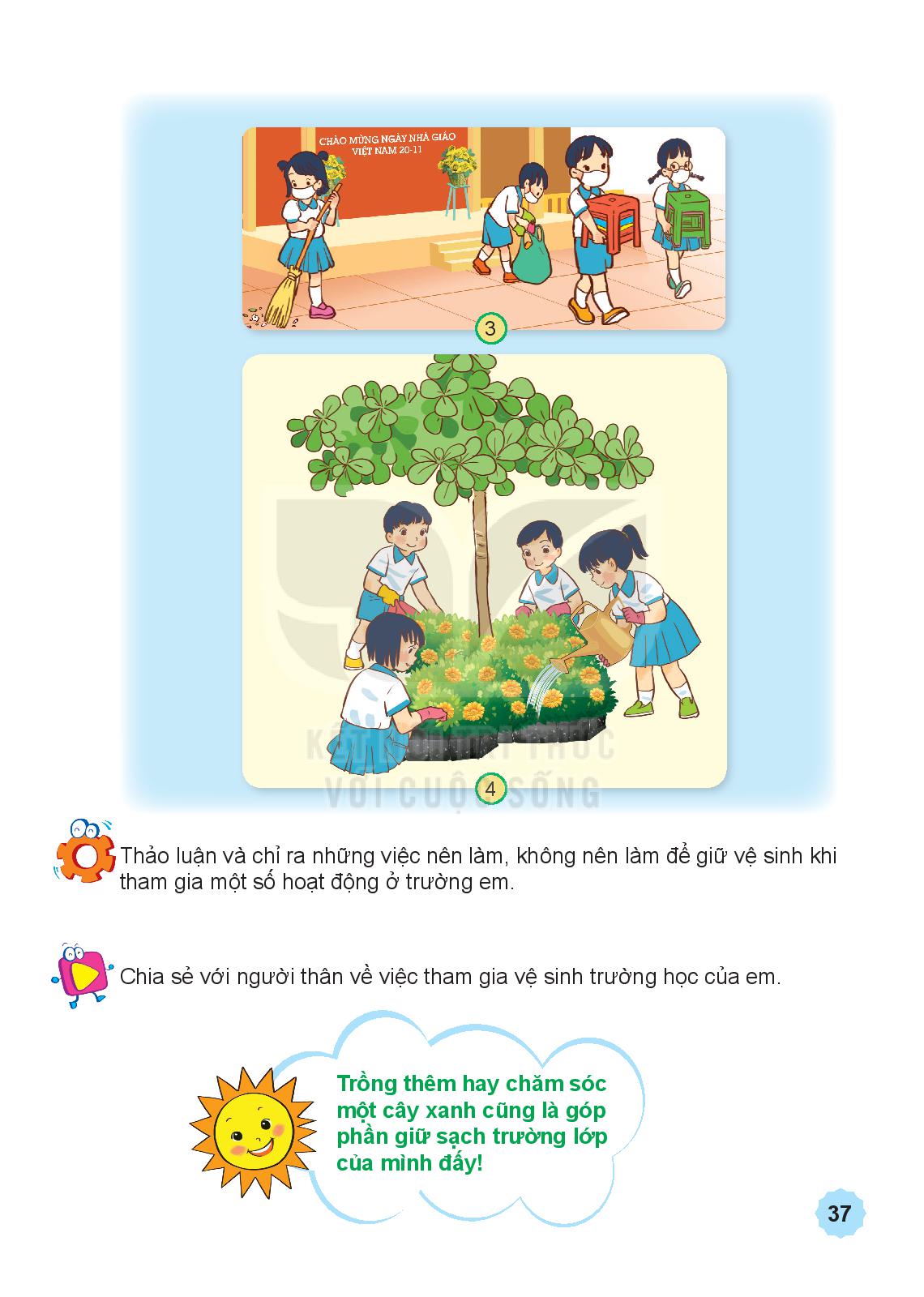 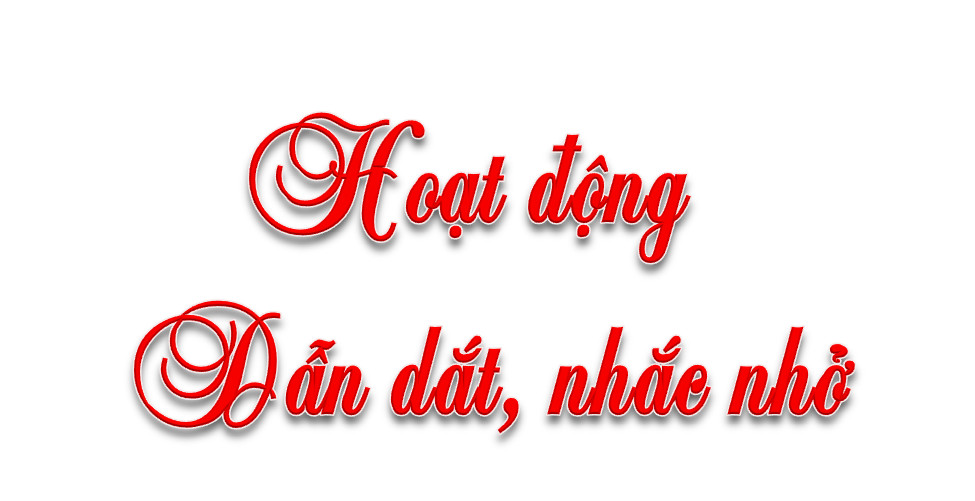 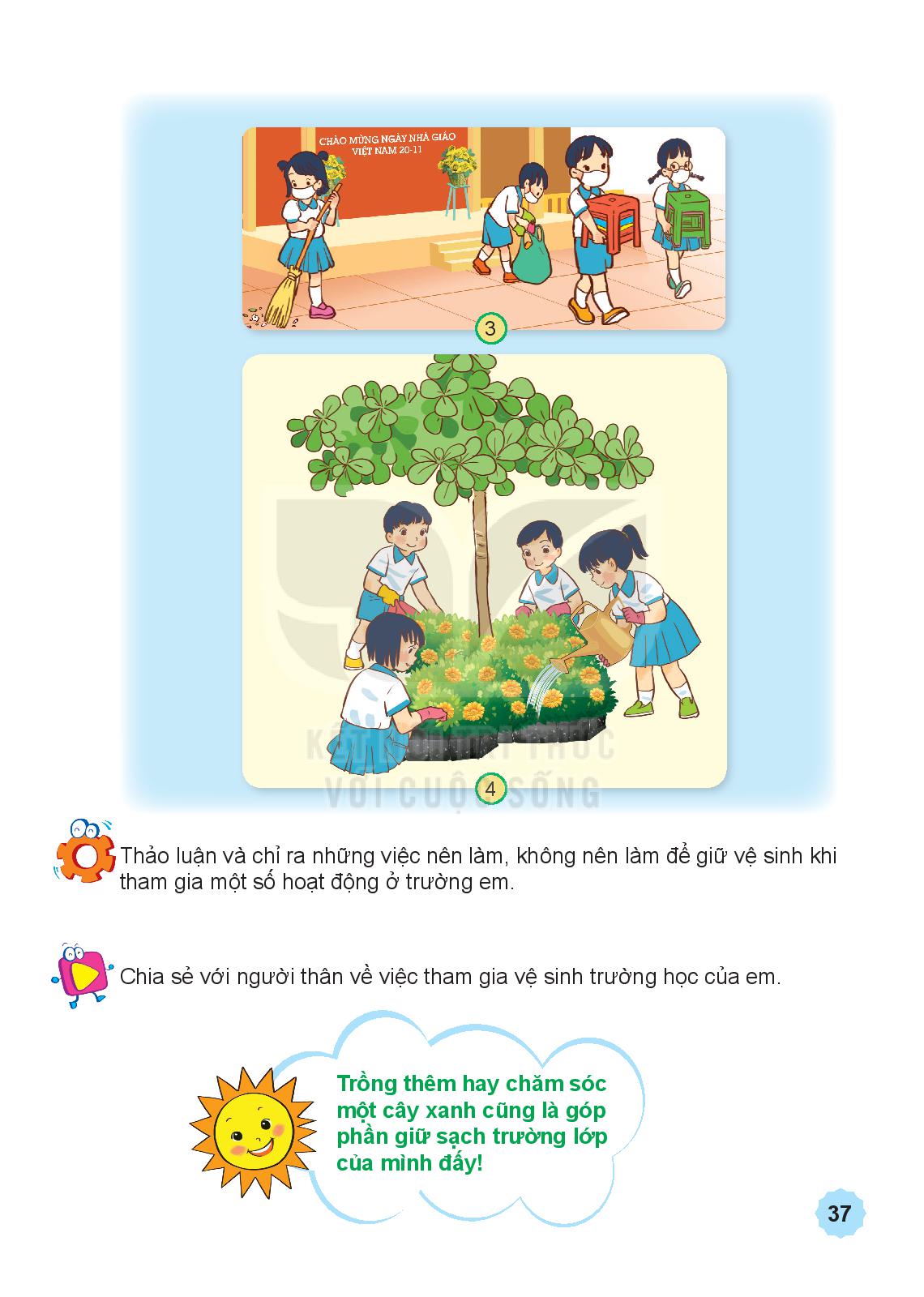 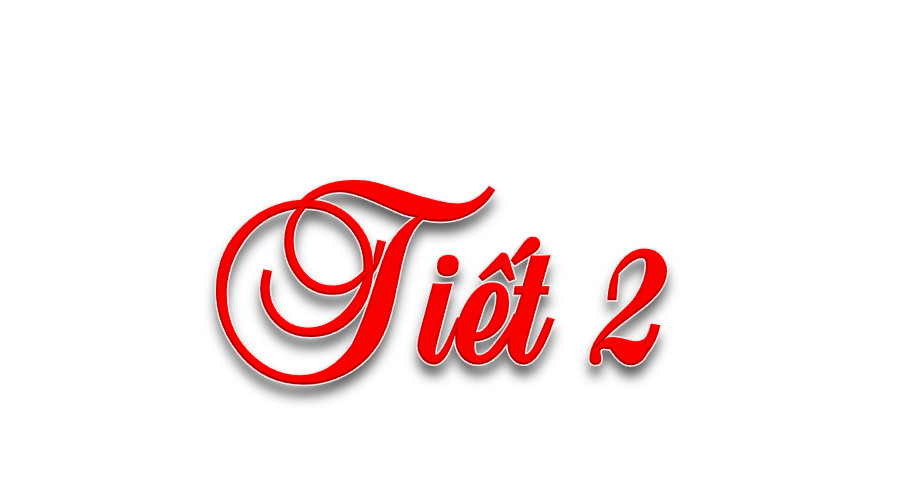 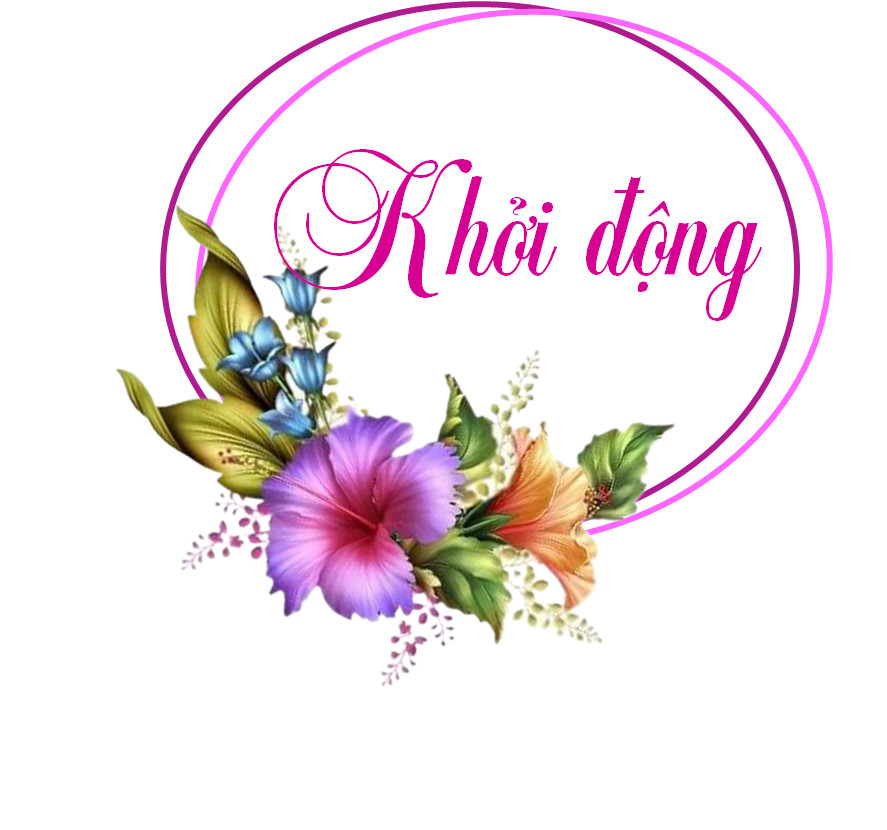 TRÒ CHƠI:
“AI NHANH AI ĐÚNG”
A
C
B
C
.
.
.
.
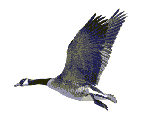 Chính xác!
Hoan hô cổ vũ
Cùng tham gia.
Báo cáo với thầy cô giáo.
Báo cáo với thầy cô giáo.
Thấy các bạn đang chơi trò bắn nhau bằng súng cao su, em sẽ:
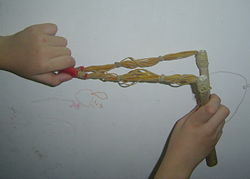 [Speaker Notes: bye]
A
C
B
A
.
.
.
.
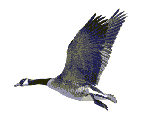 Rất tốt!
Xin đọc cùng bạn
Xin đọc cùng bạn.
Cướp truyện của bạn.
Chọc phá bạn.
Em thấy các bạn  đang đọc truyện, em sẽ:
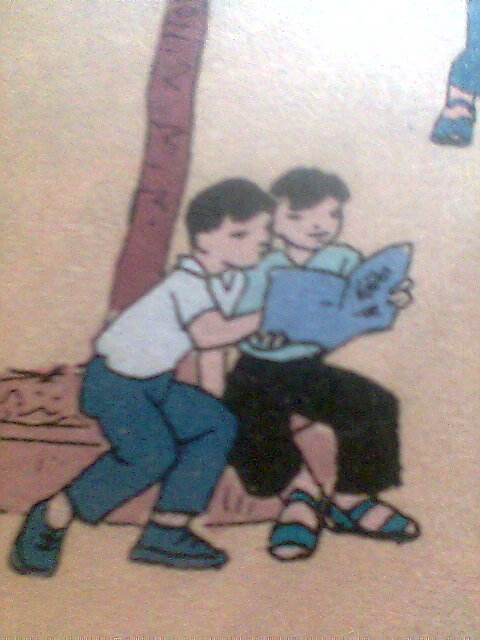 [Speaker Notes: bye]
A
C
B
B
.
.
.
.
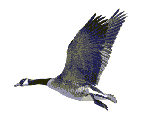 Đúng rồi !
Tham gia.
Ngăn các bạn không chơi nữa.
Ngăn các bạn không chơi nữa.
Cổ vũ.
Các bạn rủ em chơi trò rượt đuổi nhau, em sẽ:
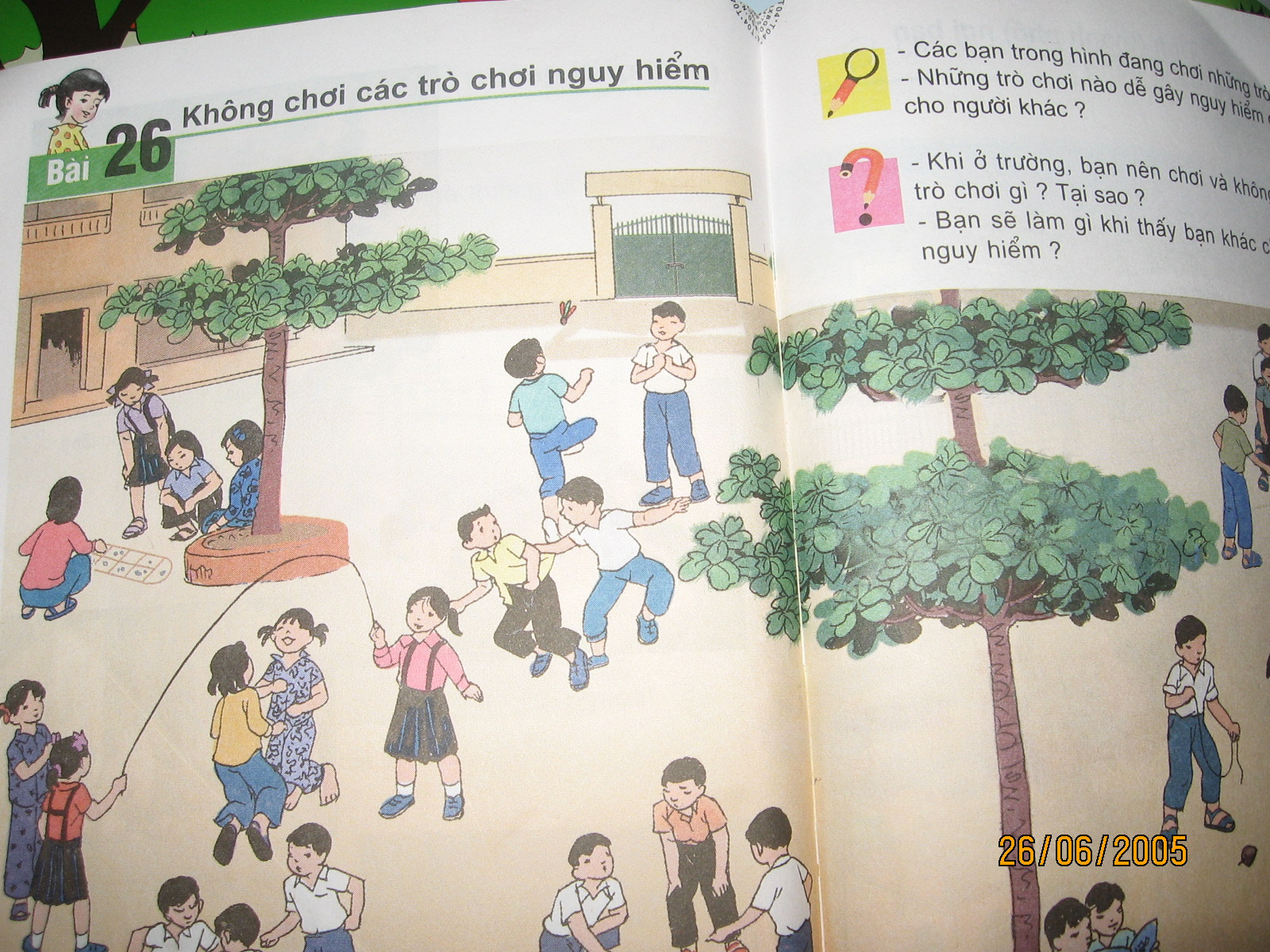 [Speaker Notes: bye]
A
C
B
B
.
.
.
.
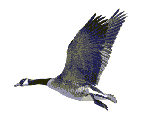 Đúng rồi !
Thưa với thầy giáo.
Cùng tham gia
Cùng tham gia.
Khuyên các bạn không chơi nữa.
Nhìn thấy các bạn đang chơi trò nhảy dây, em sẽ:
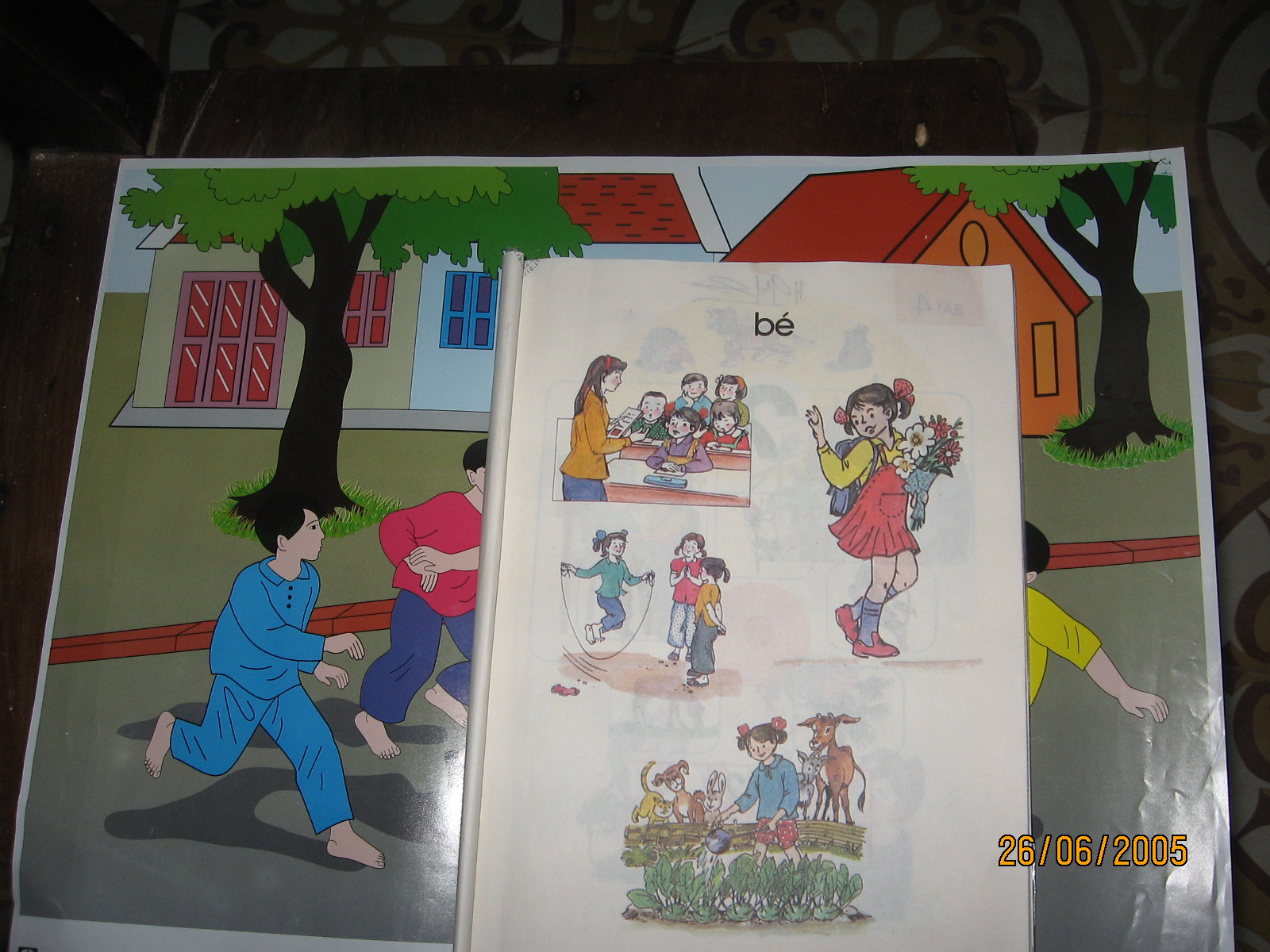 [Speaker Notes: bye]
A
C
B
C
.
.
.
.
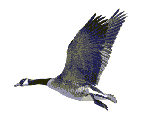 Chính xác!
Cổ vũ
Cùng tham gia.
Báo cáo với thầy cô giáo.
Báo cáo với thầy cô giáo.
Thấy các bạn đang chơi trò lấy đá sỏi ném nhau, em sẽ:
[Speaker Notes: bye]
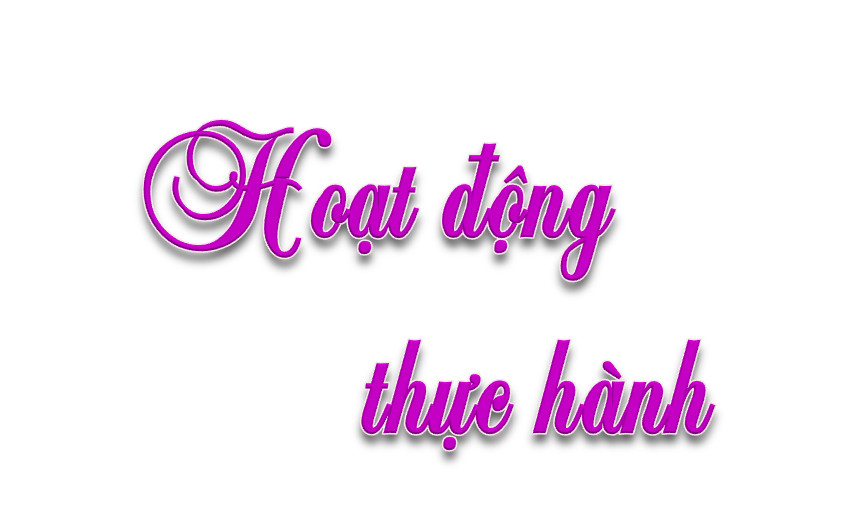 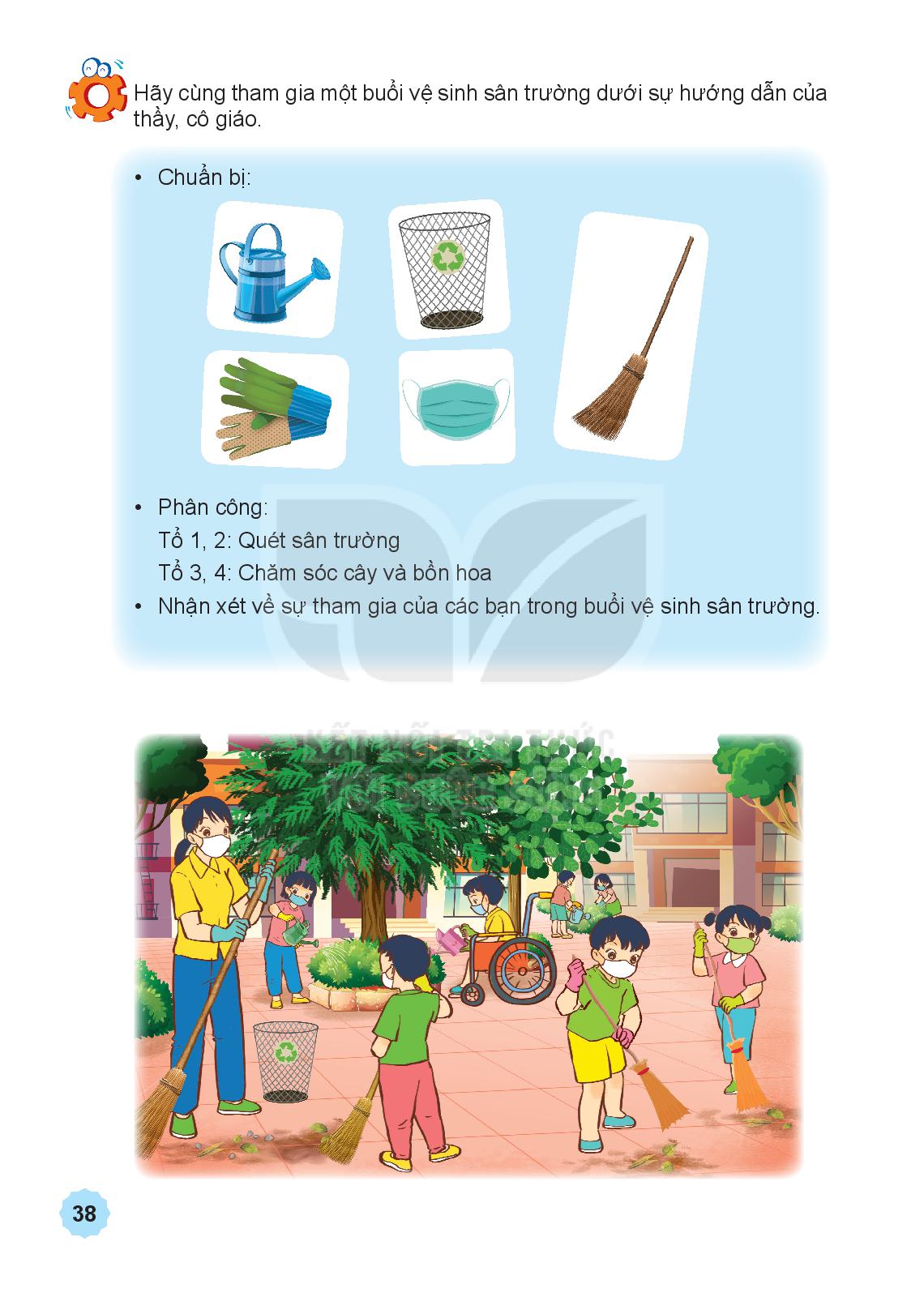 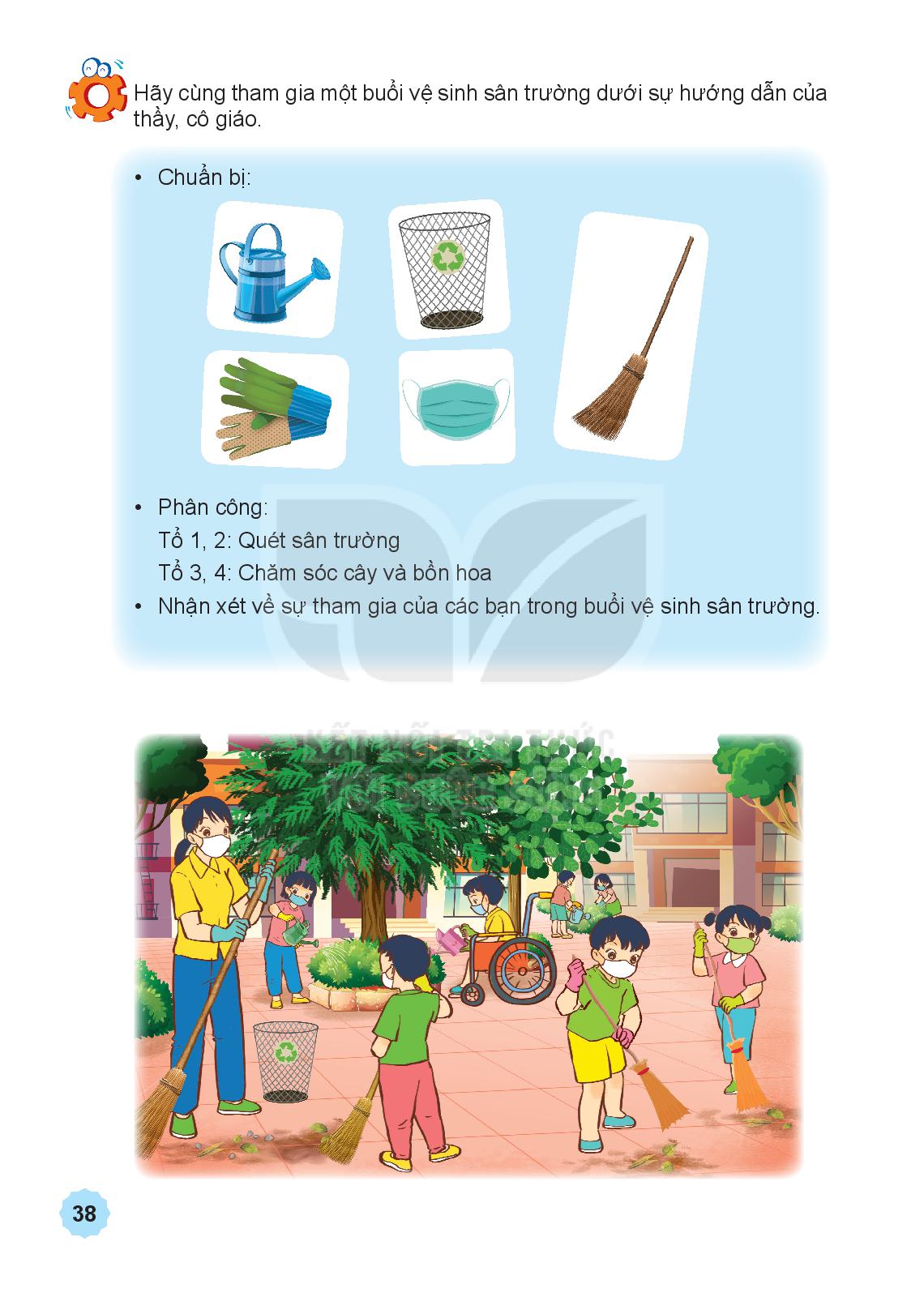 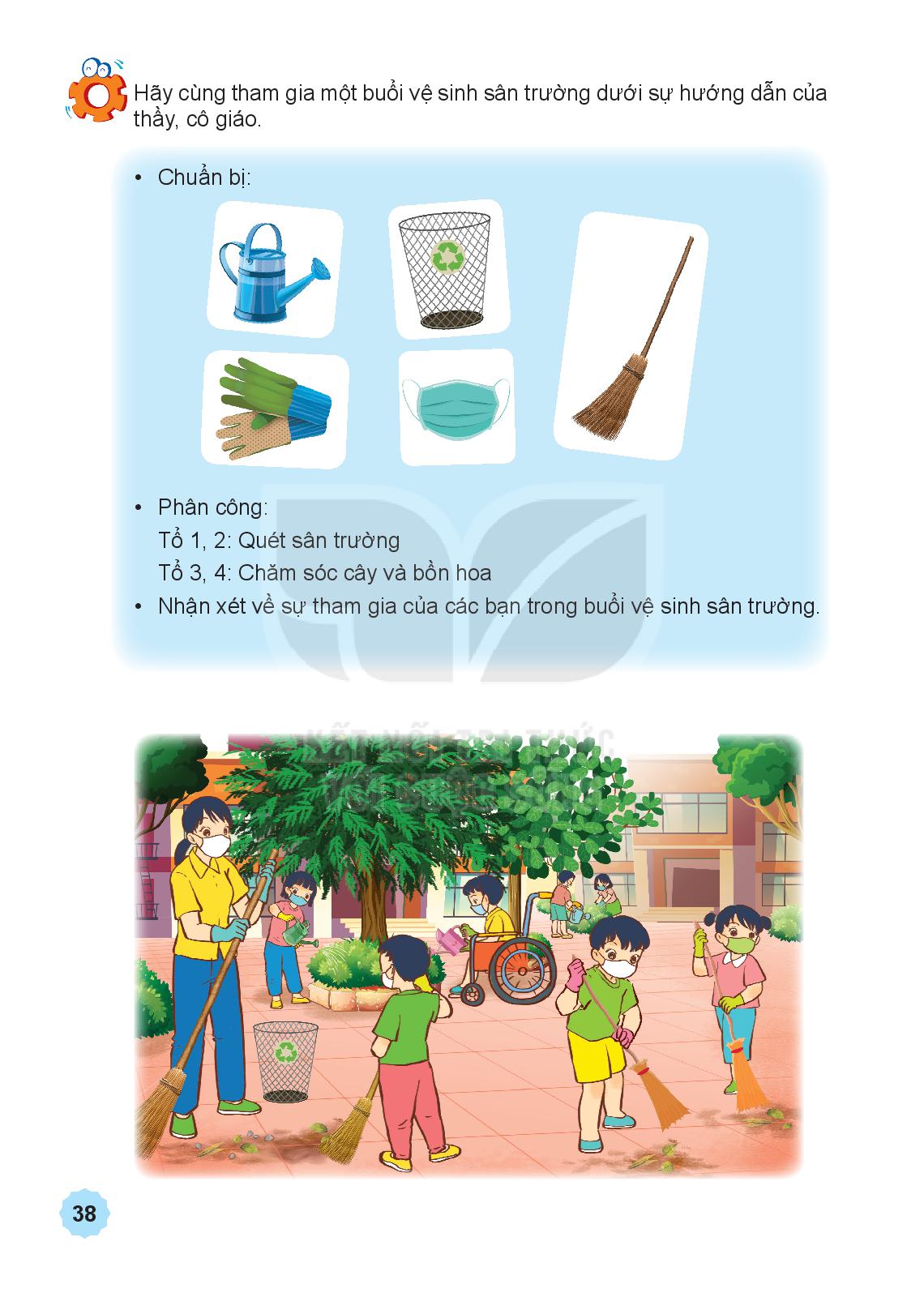 * Các tổ nhận nhiệm vụ:
Tổ 1: Làm vệ sinh lớp + hành lang trước cửa lớp.
Tổ 2: Lau chùi cửa kính.
Tổ 3,4: Nhặt rác và quét sân trường trước cửa lớp.
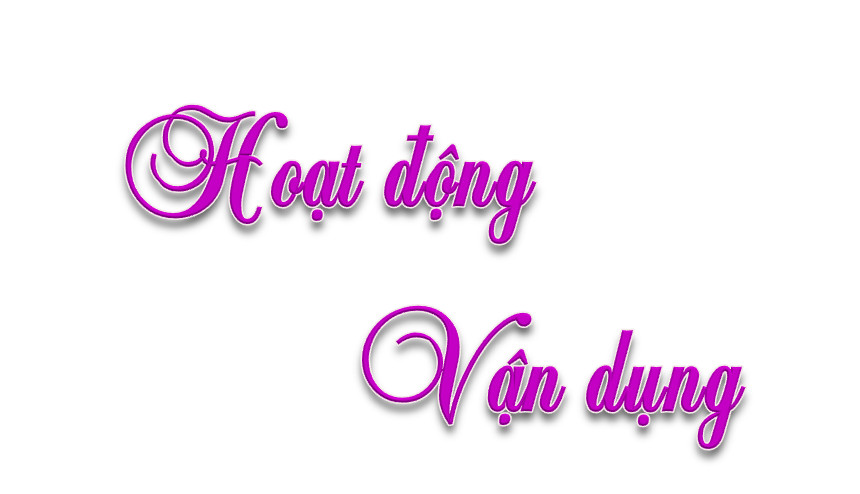 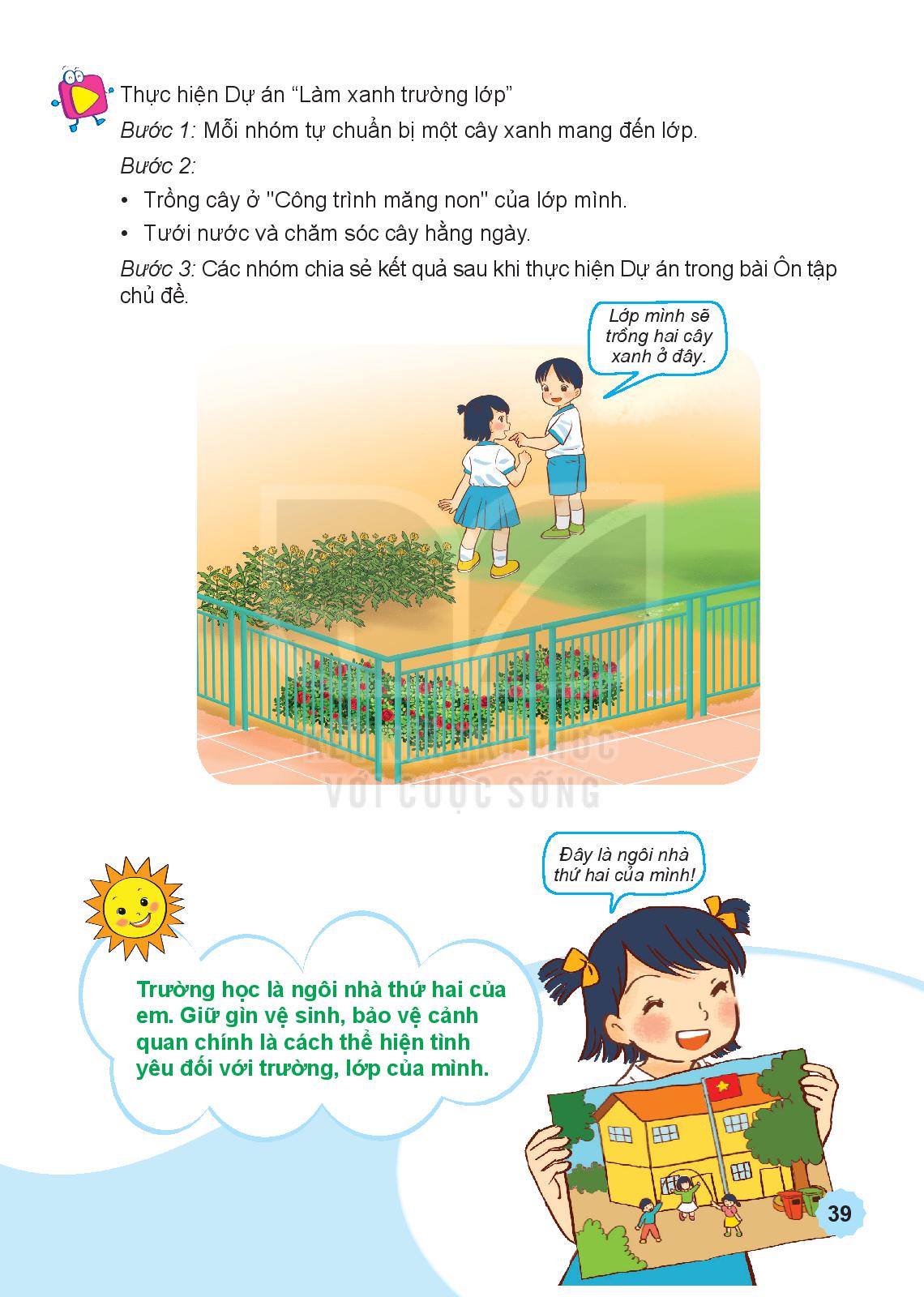 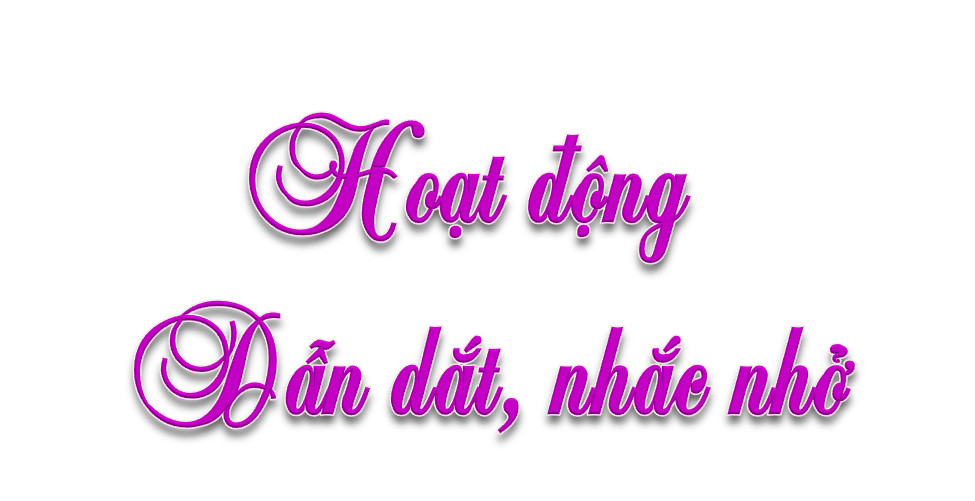 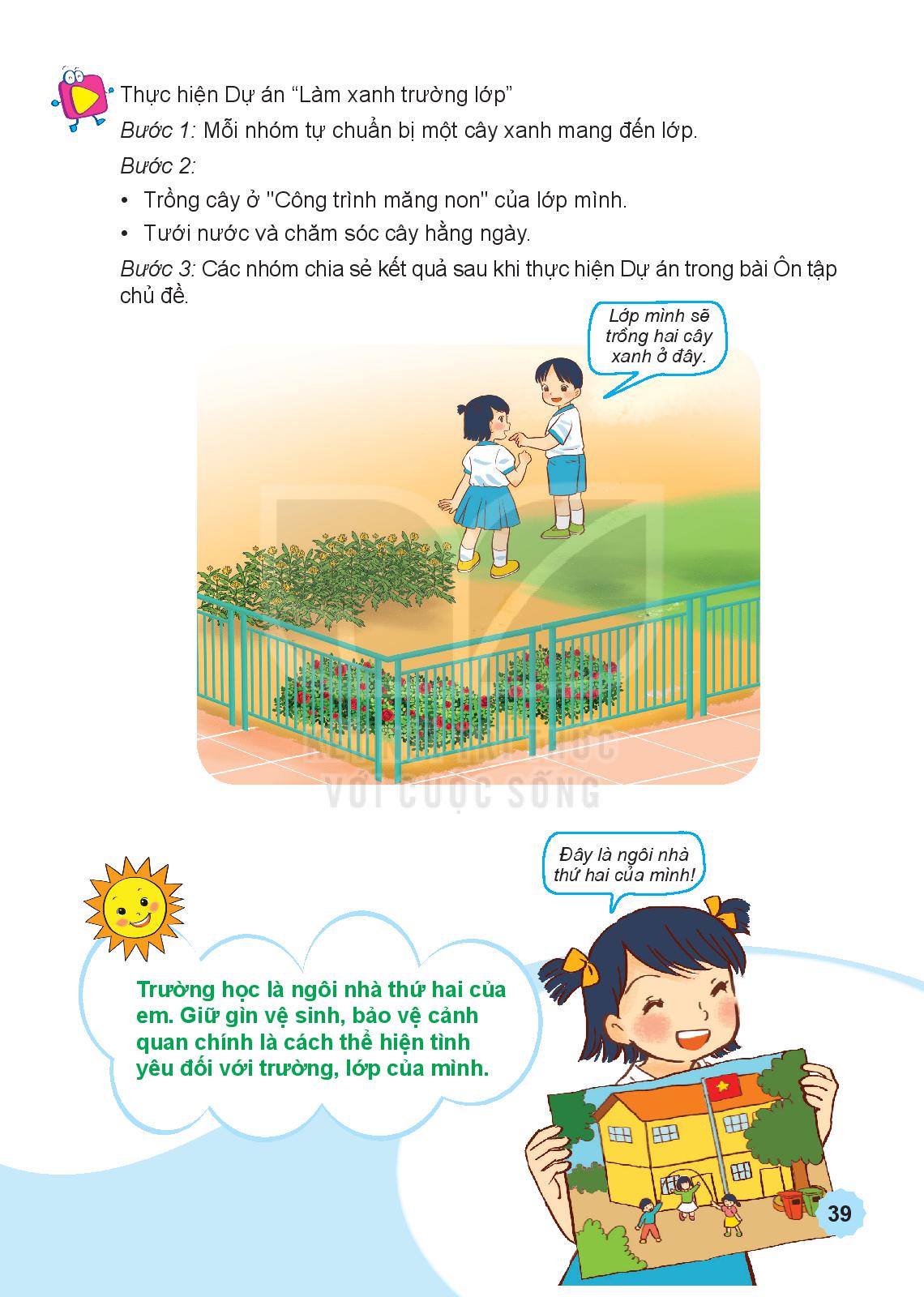 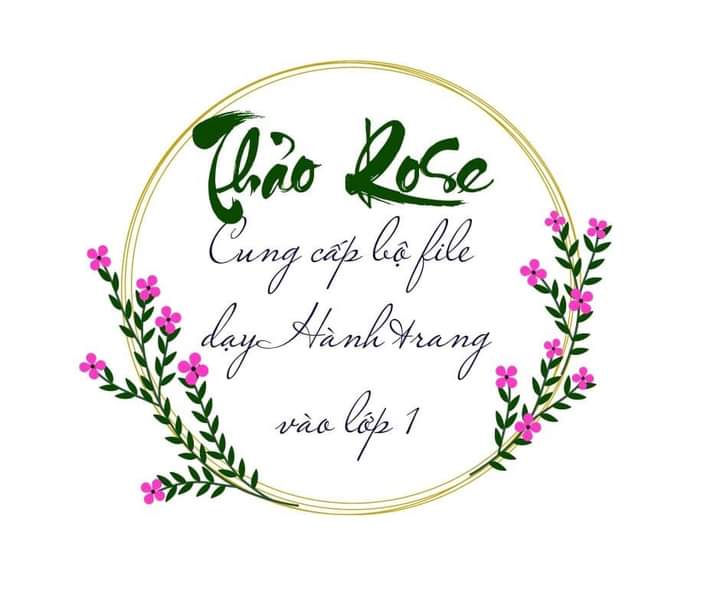 CỦNG CỐ
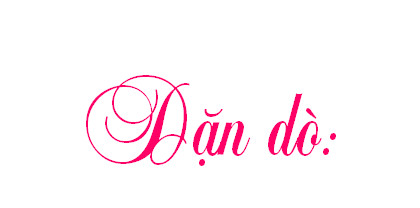 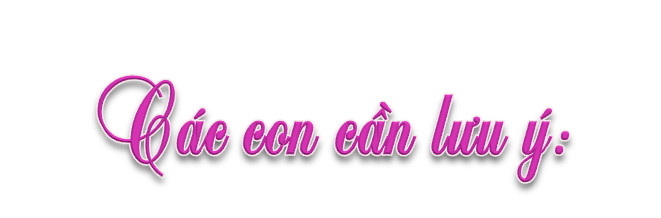 - Thực hiên bảo vệ và giữ gìn vệ sinh trường lớp luôn luôn sạch đẹp.
Chuẩn bị bài sau: Tự nhiên xã hội
Bài 10:  Ôn tập chủ đề trường học
(Trang 40)